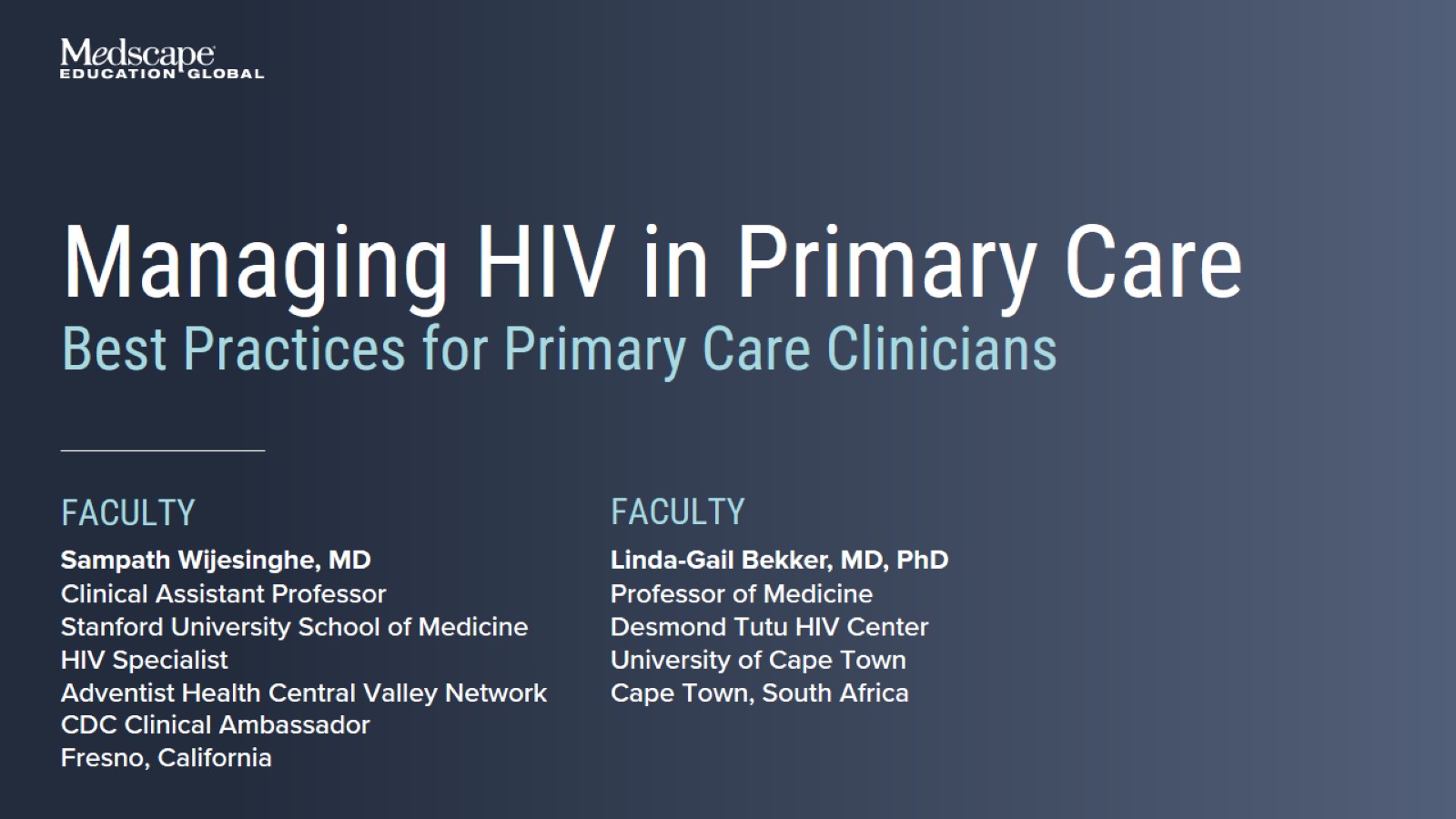 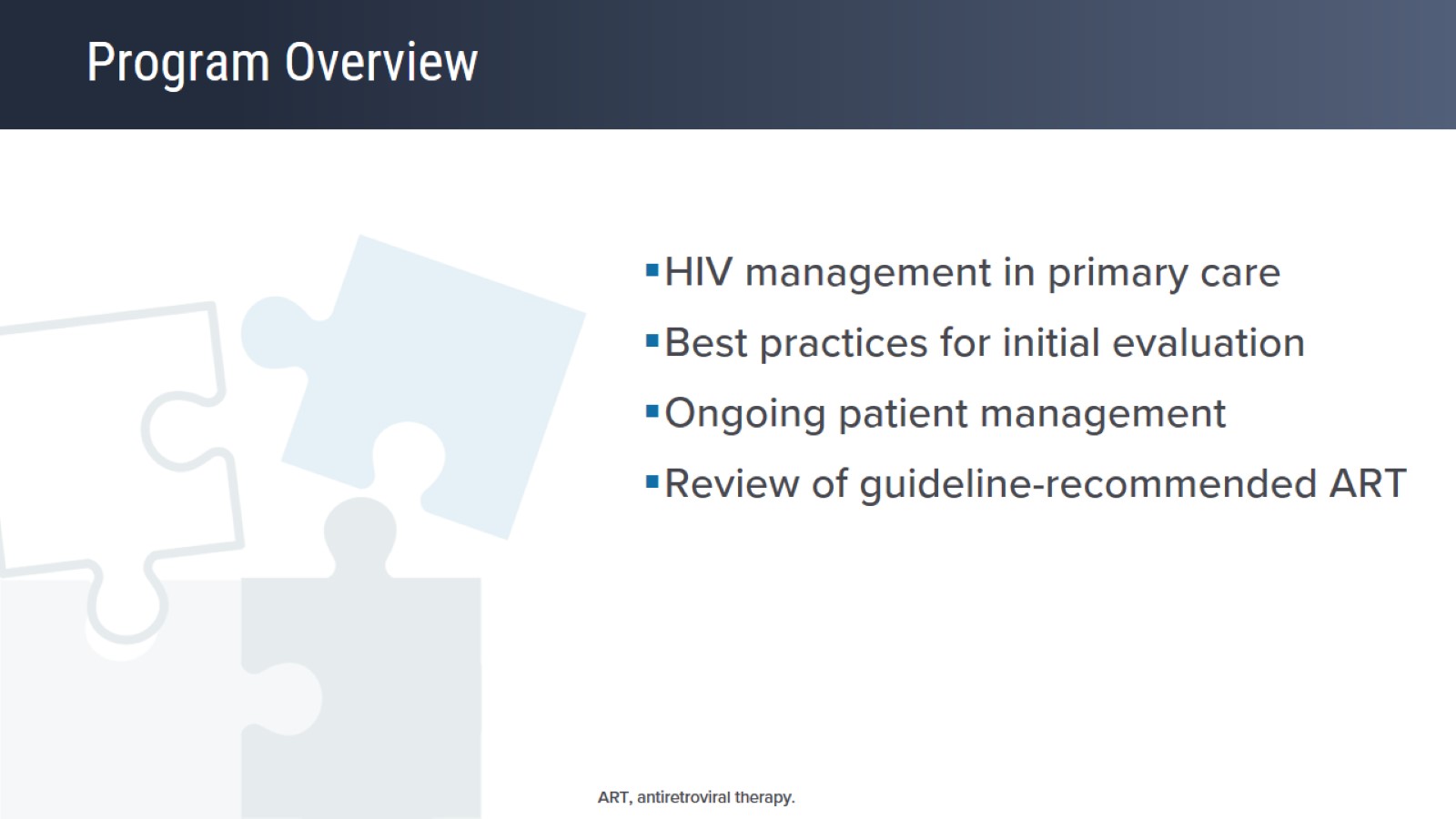 Program Overview
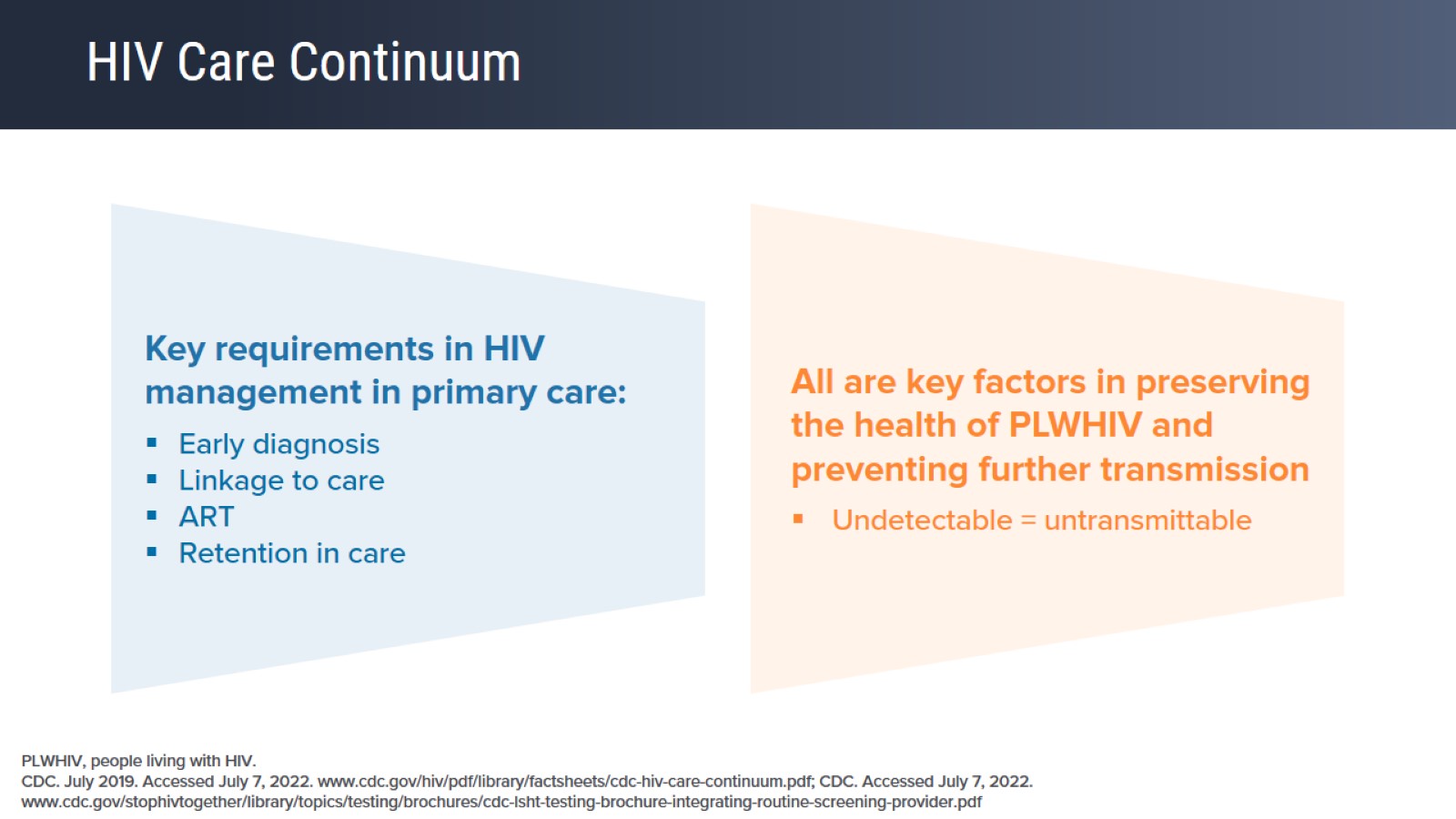 HIV Care Continuum
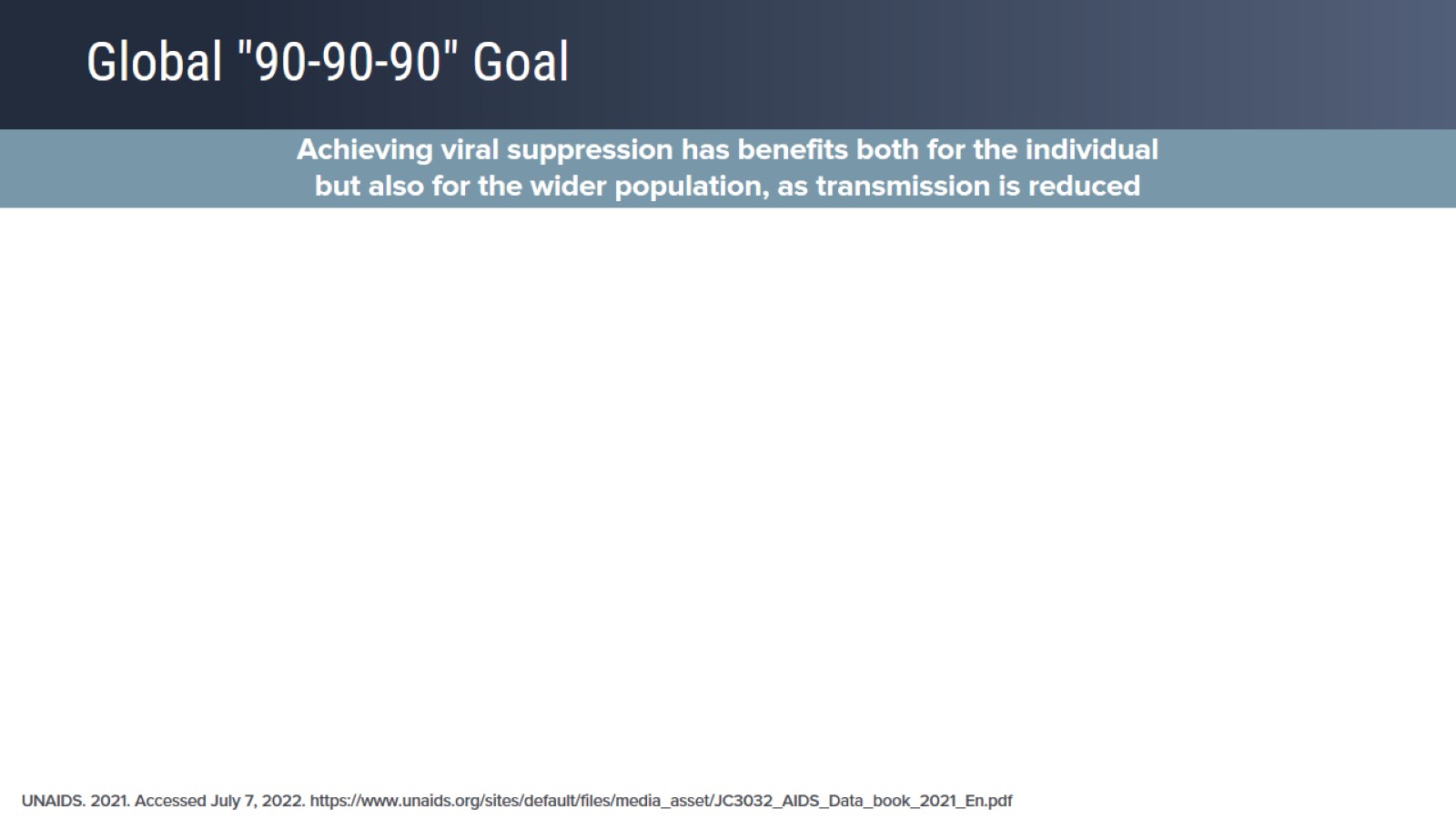 Global "90-90-90" Goal
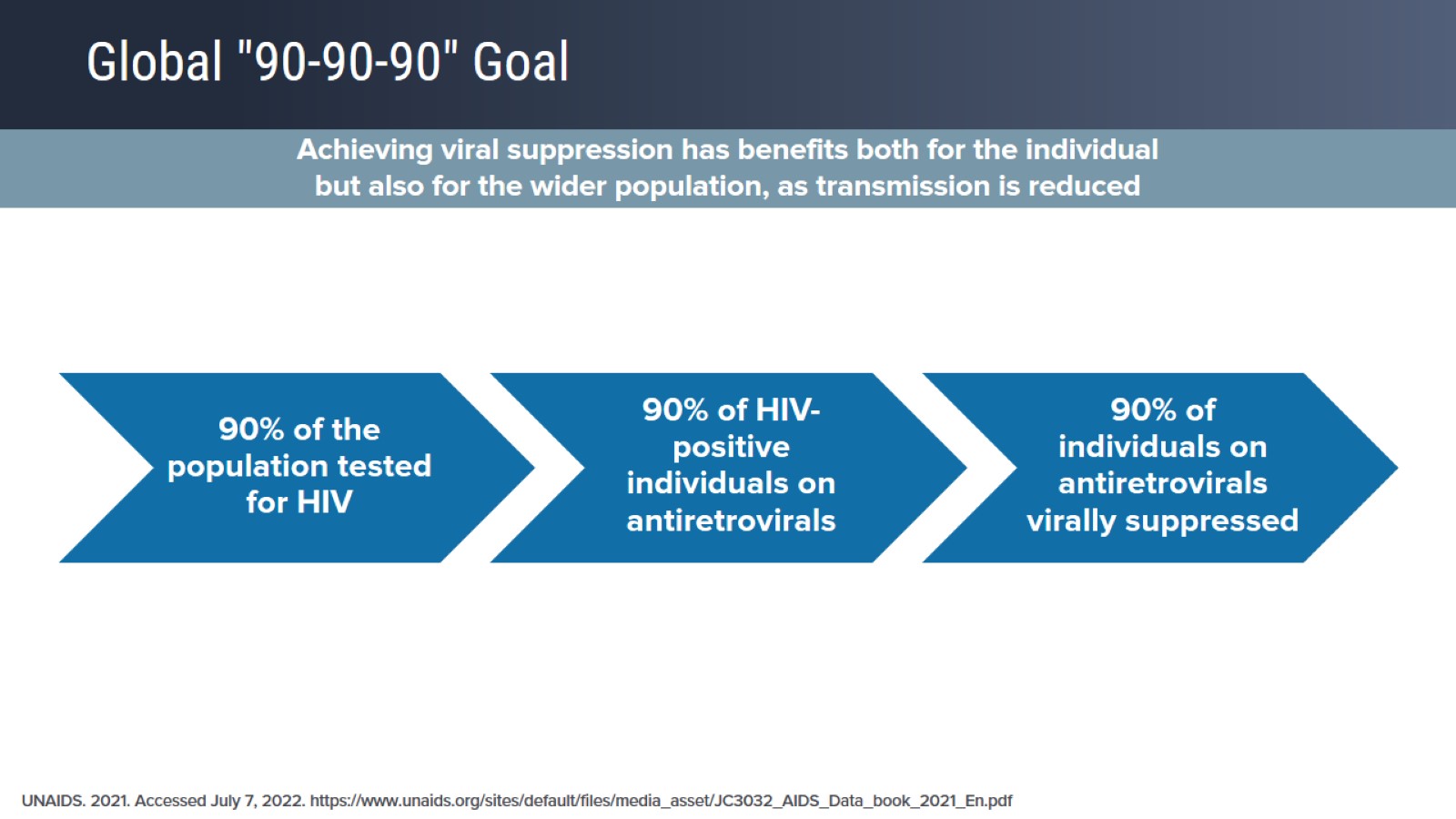 Global "90-90-90" Goal
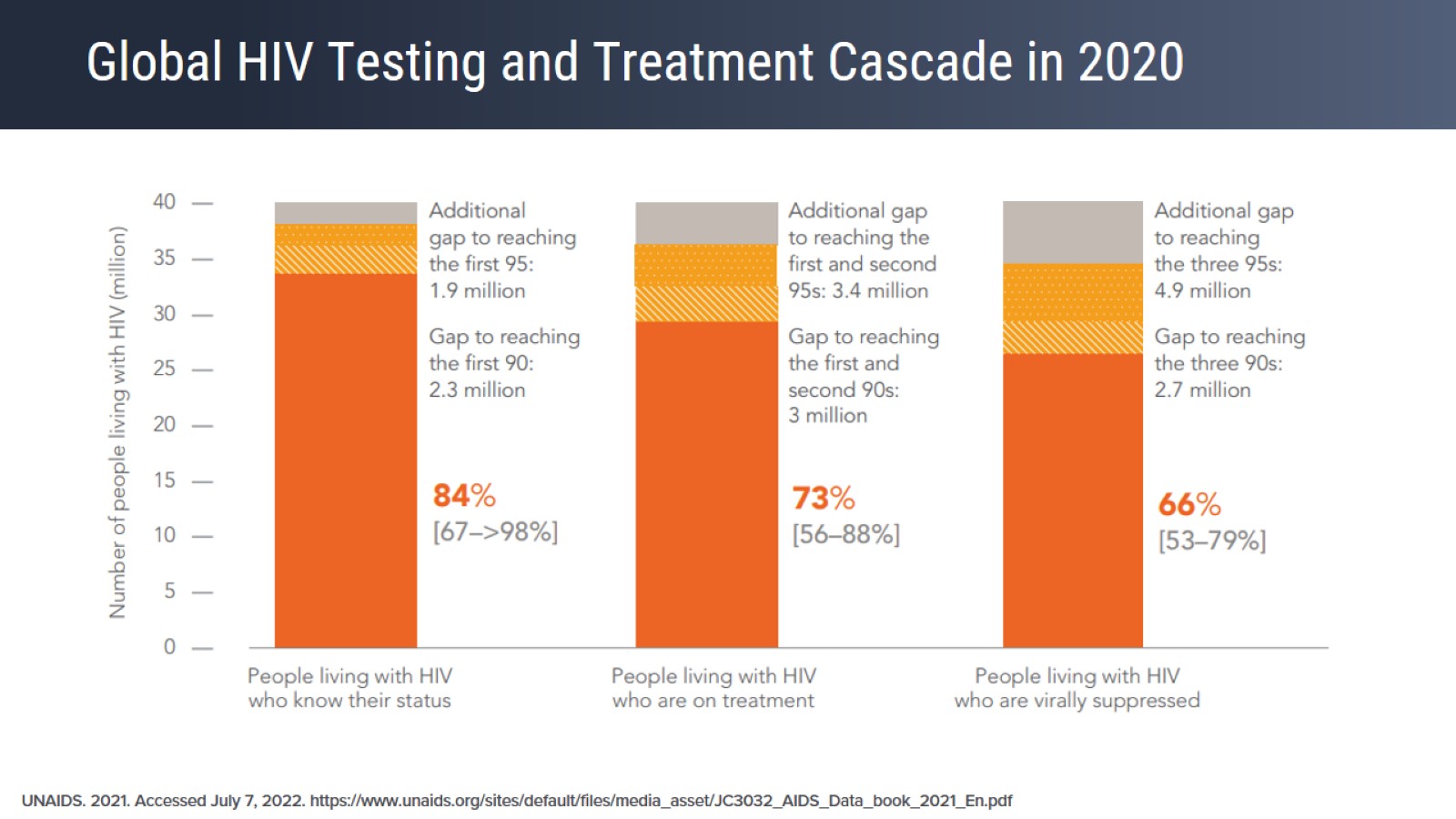 Global HIV Testing and Treatment Cascade in 2020
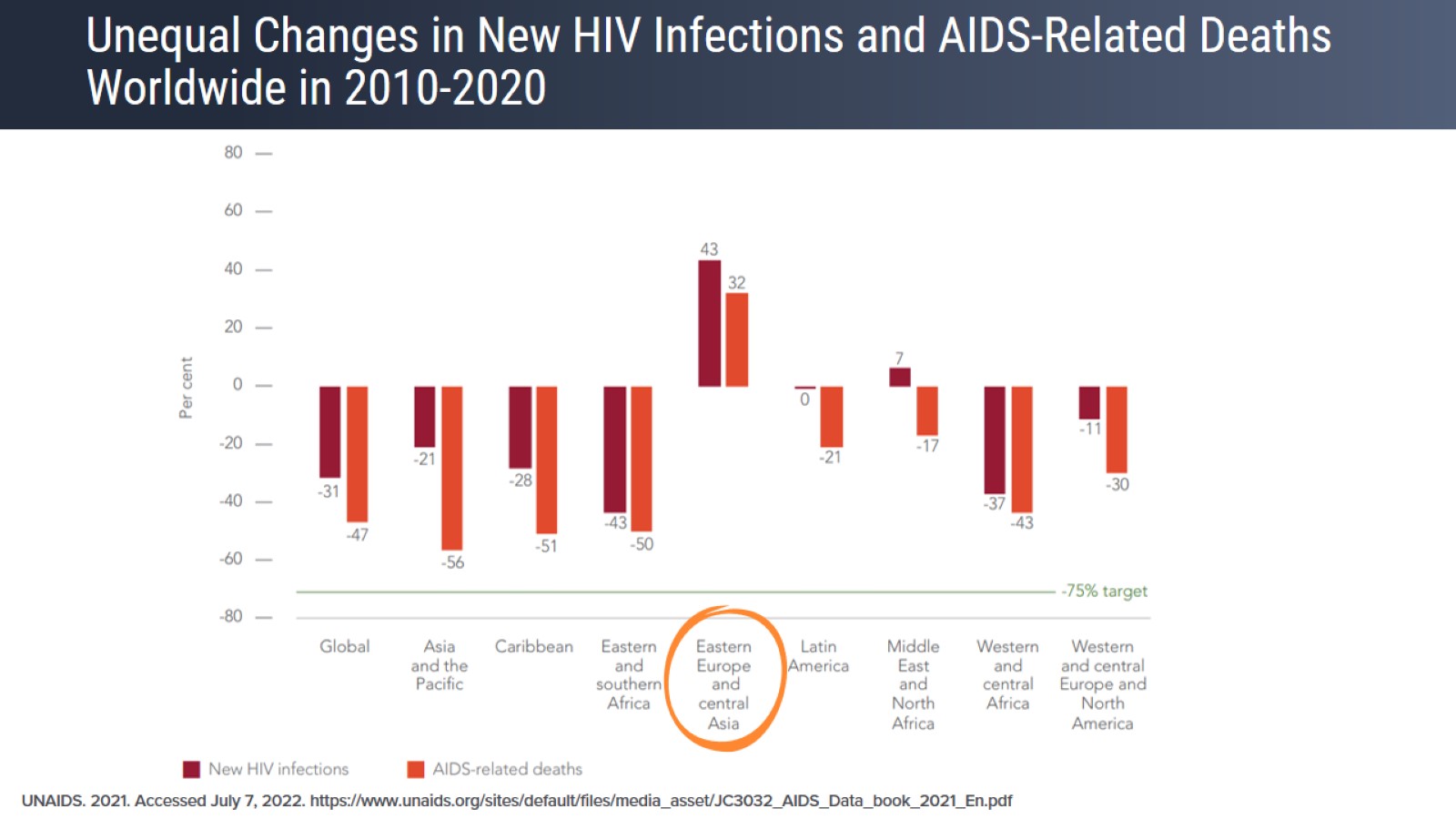 Unequal Changes in New HIV Infections and AIDS-Related Deaths Worldwide in 2010-2020
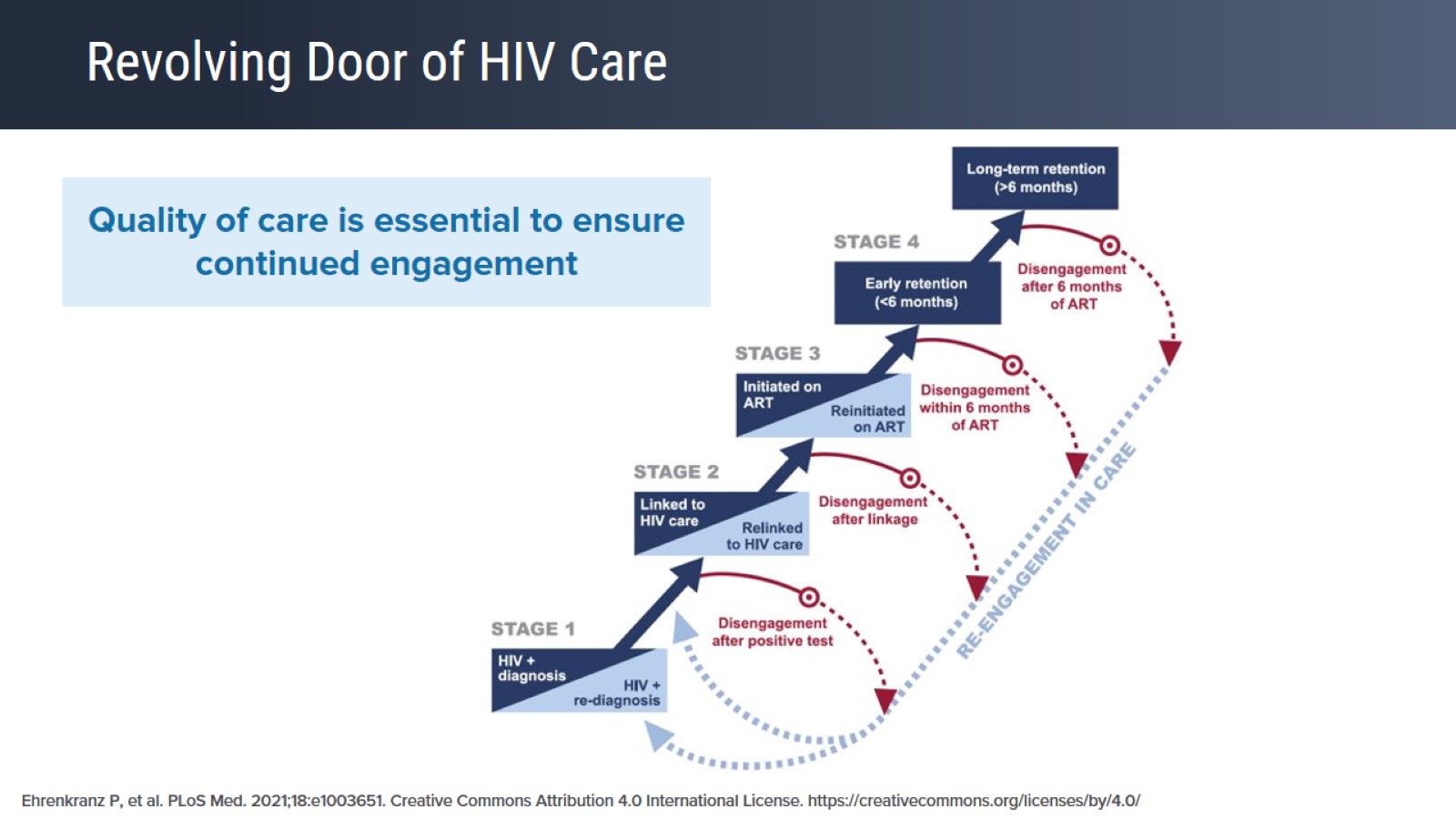 Revolving Door of HIV Care
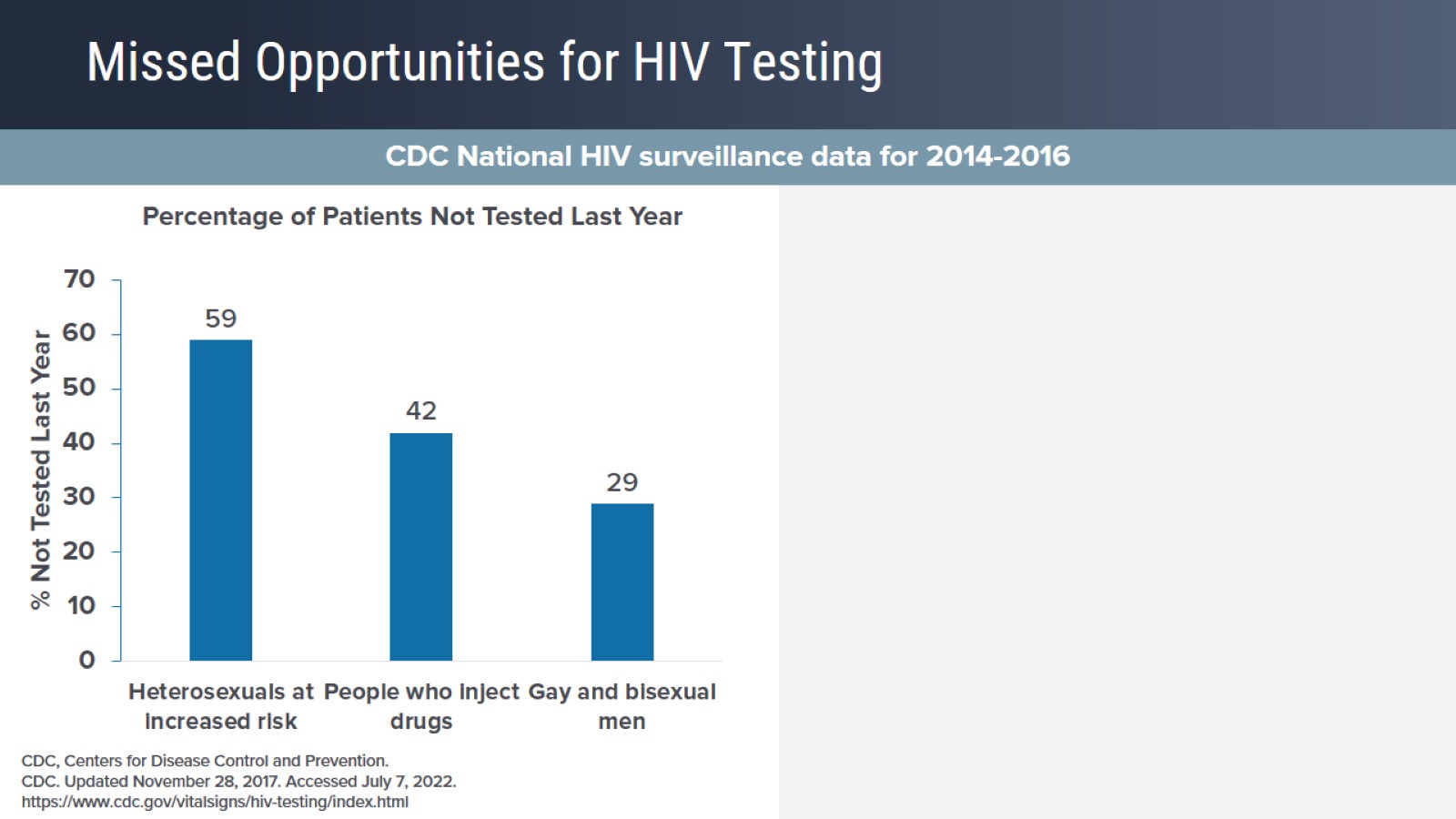 Missed Opportunities for HIV Testing
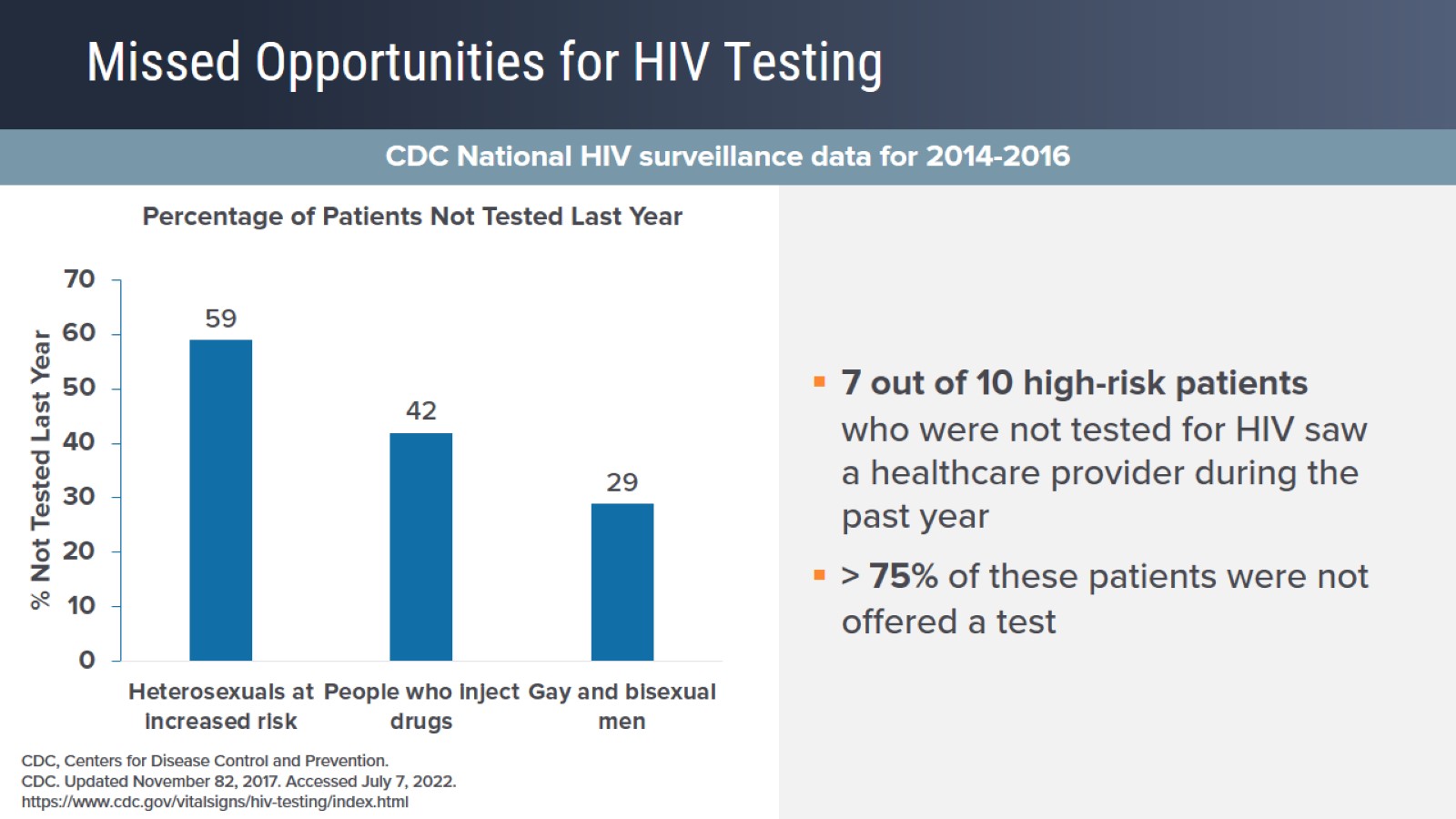 Missed Opportunities for HIV Testing
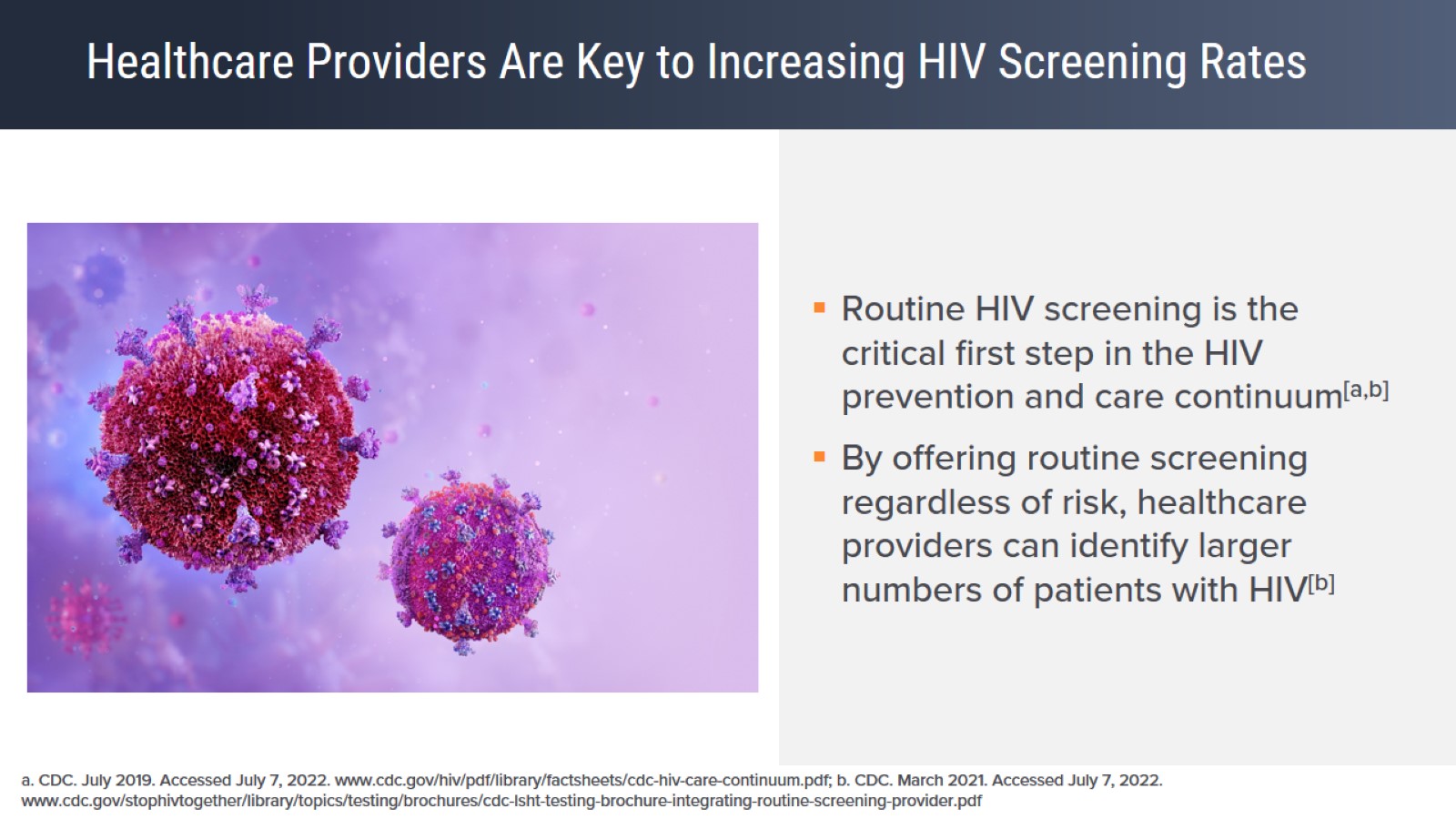 Healthcare Providers Are Key to Increasing HIV Screening​ Rates
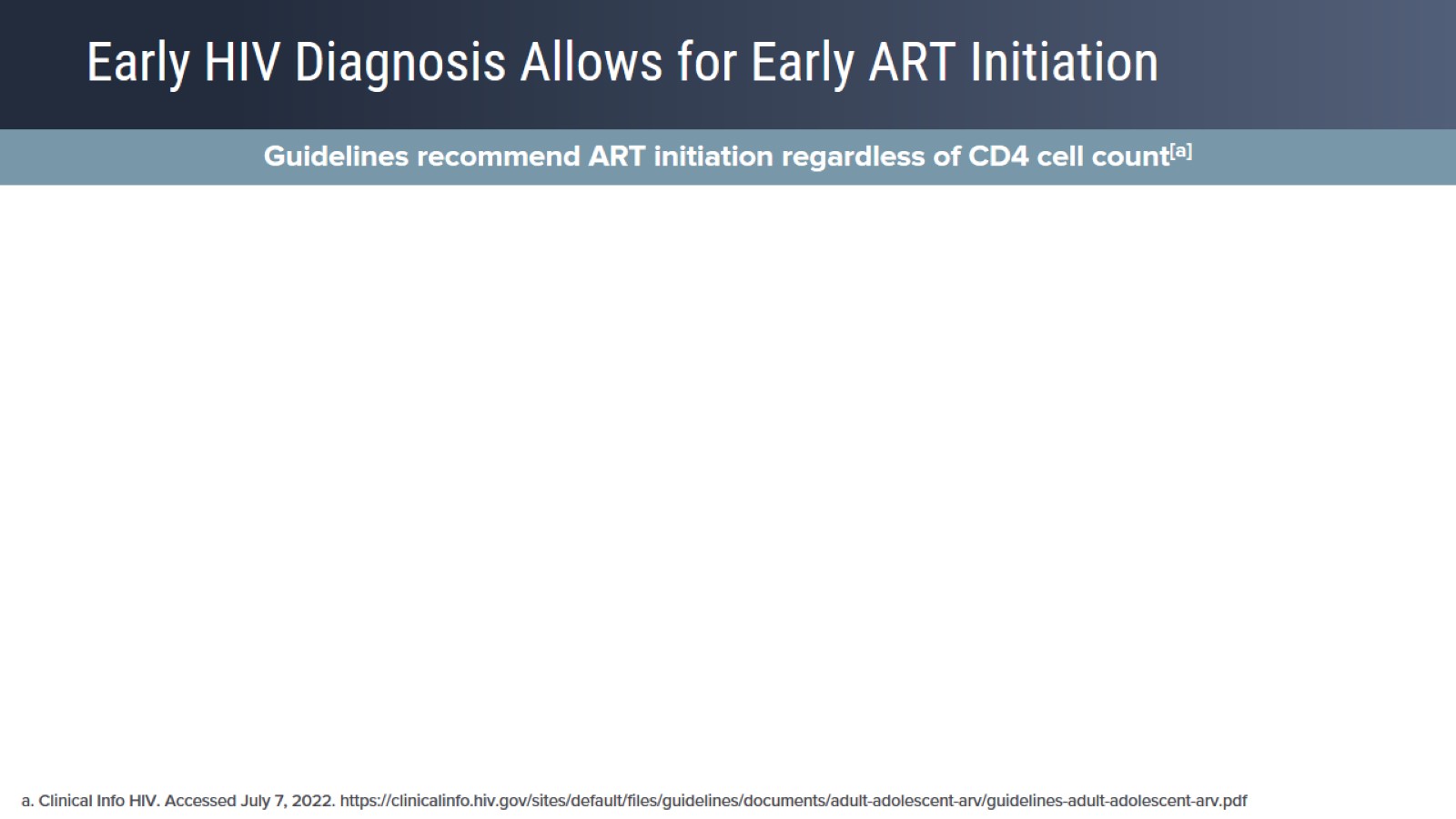 Early HIV Diagnosis Allows for Early ART Initiation​
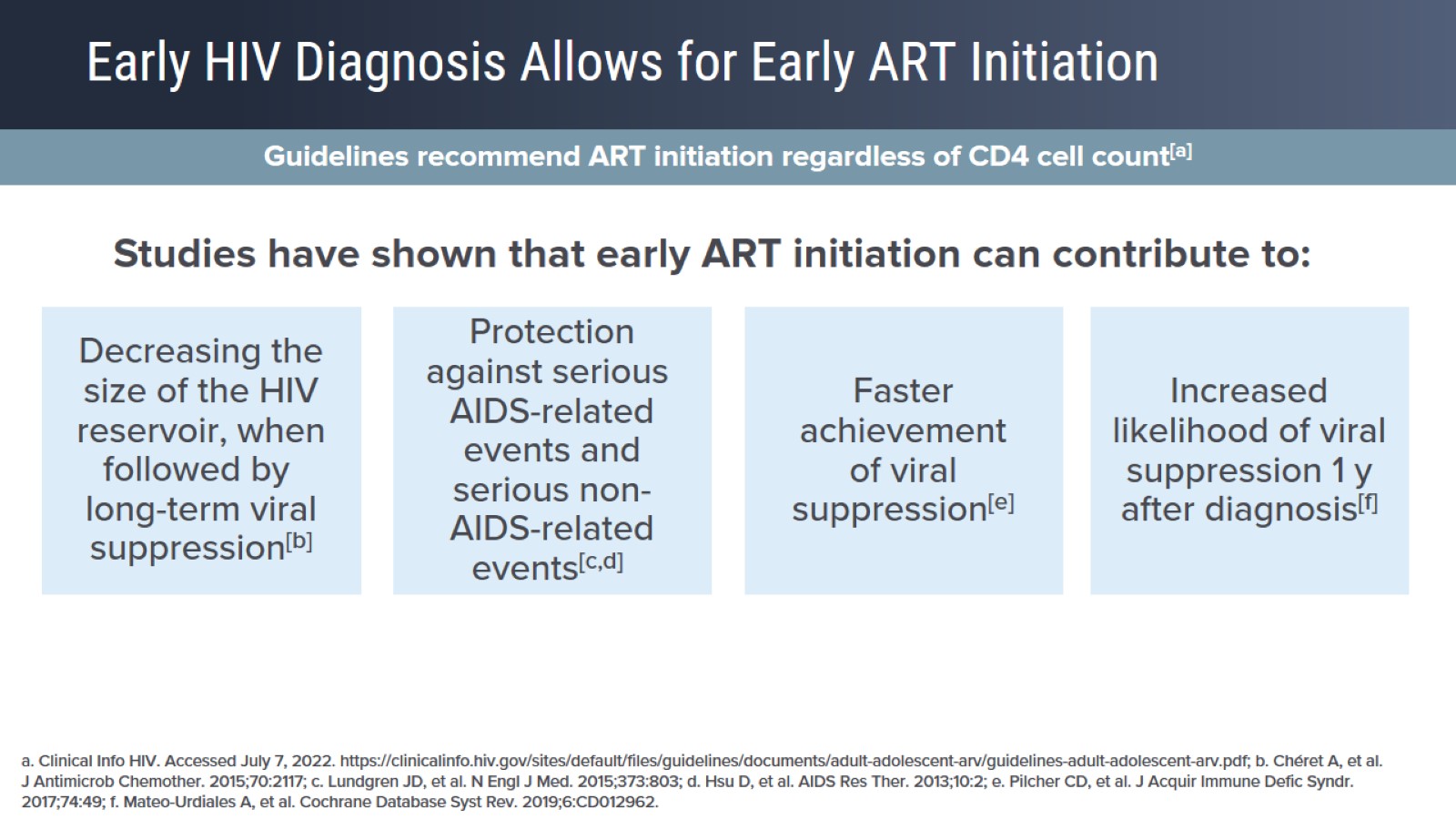 Early HIV Diagnosis Allows for Early ART Initiation​
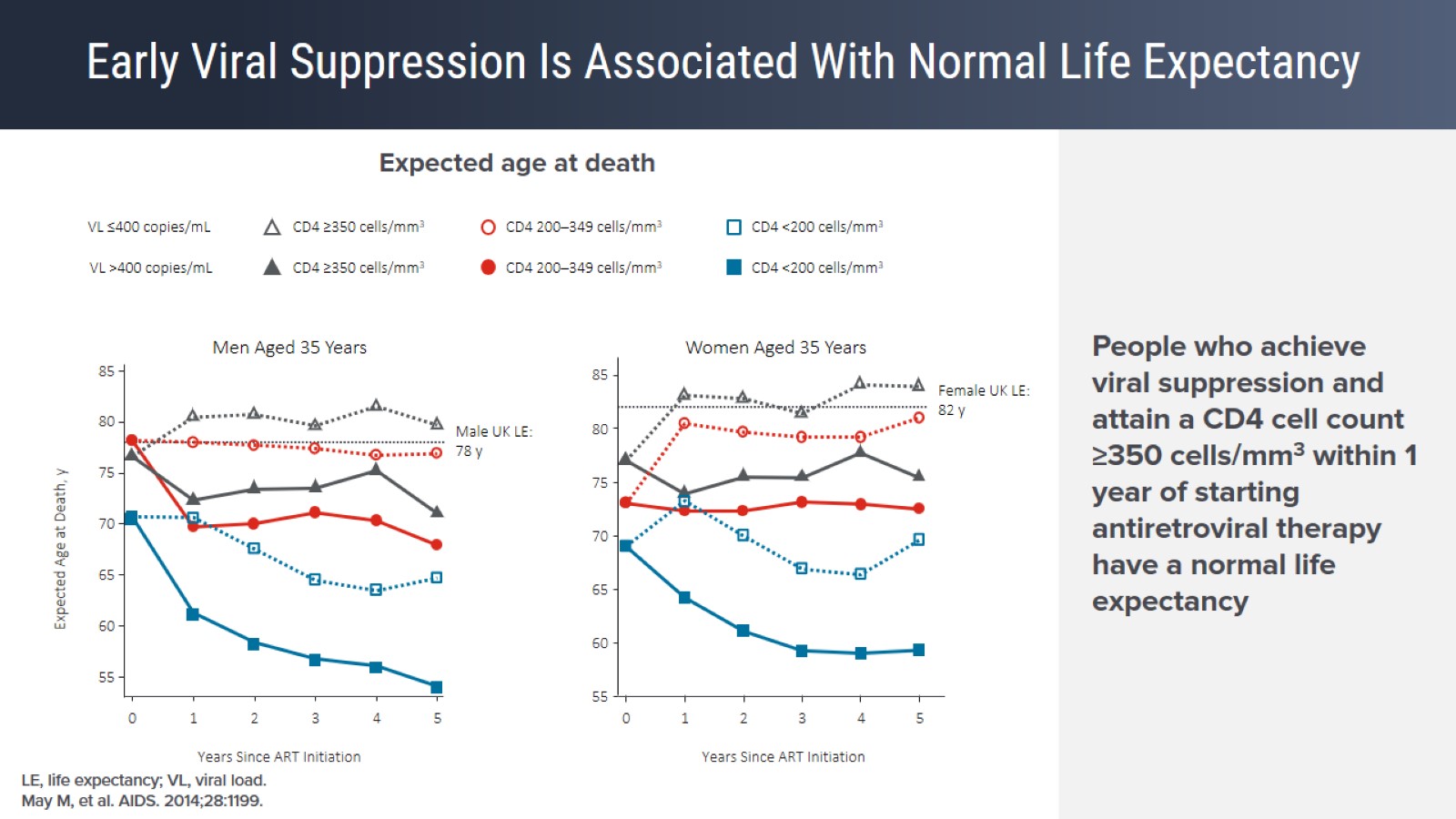 Early Viral Suppression Is Associated With Normal Life Expectancy
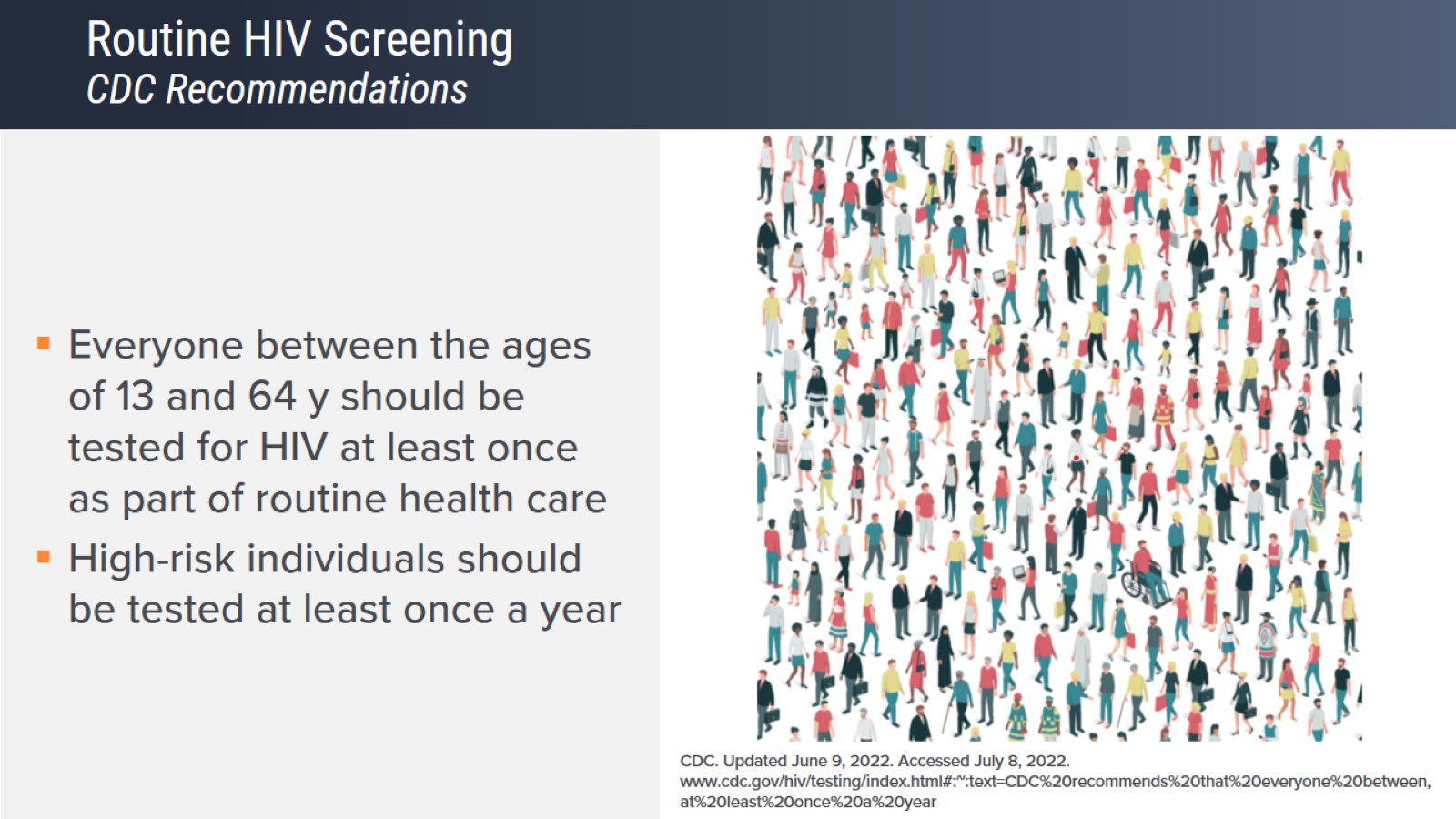 Routine HIV ScreeningCDC Recommendations
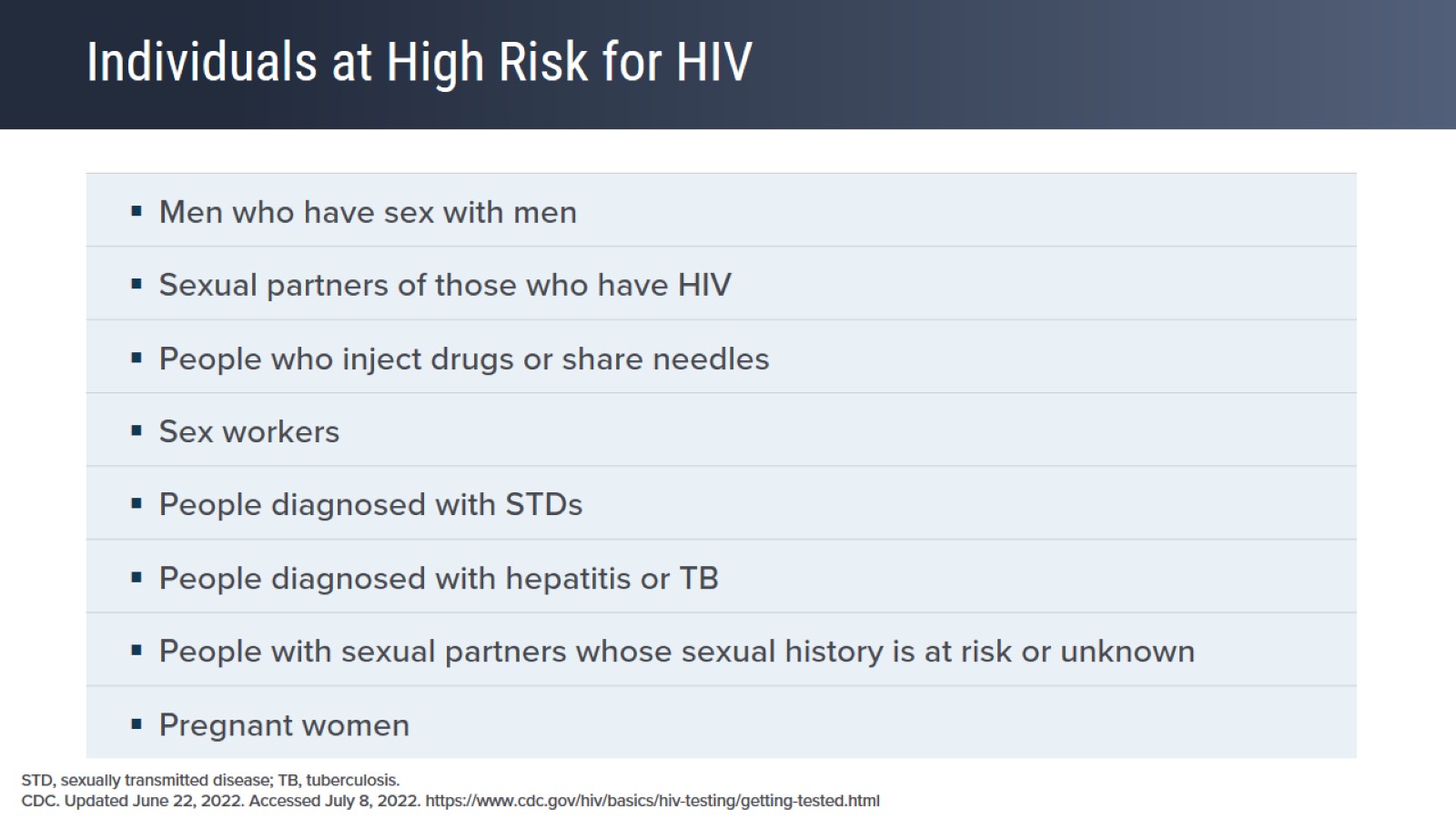 Individuals at High Risk for HIV
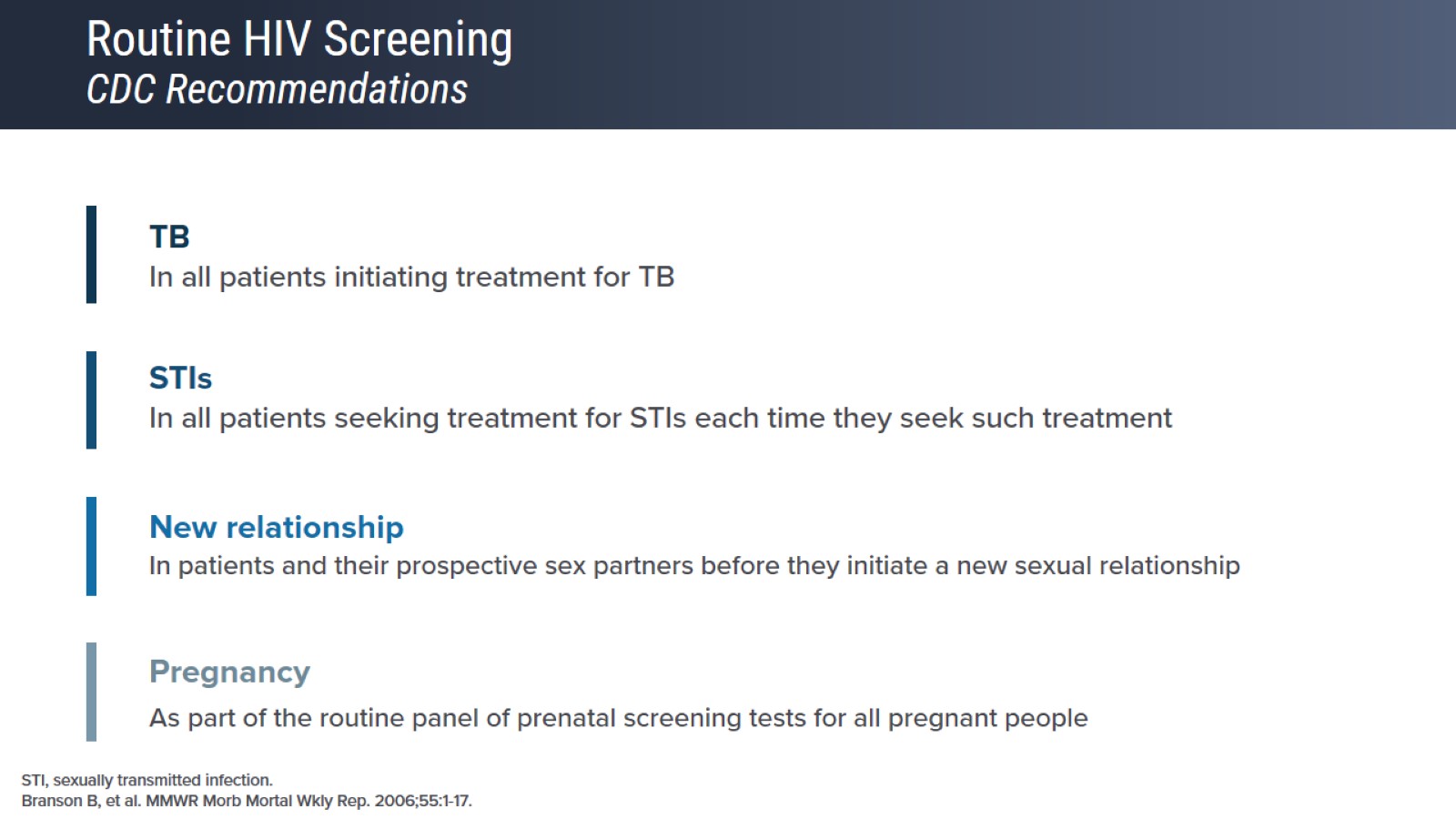 Routine HIV ScreeningCDC Recommendations
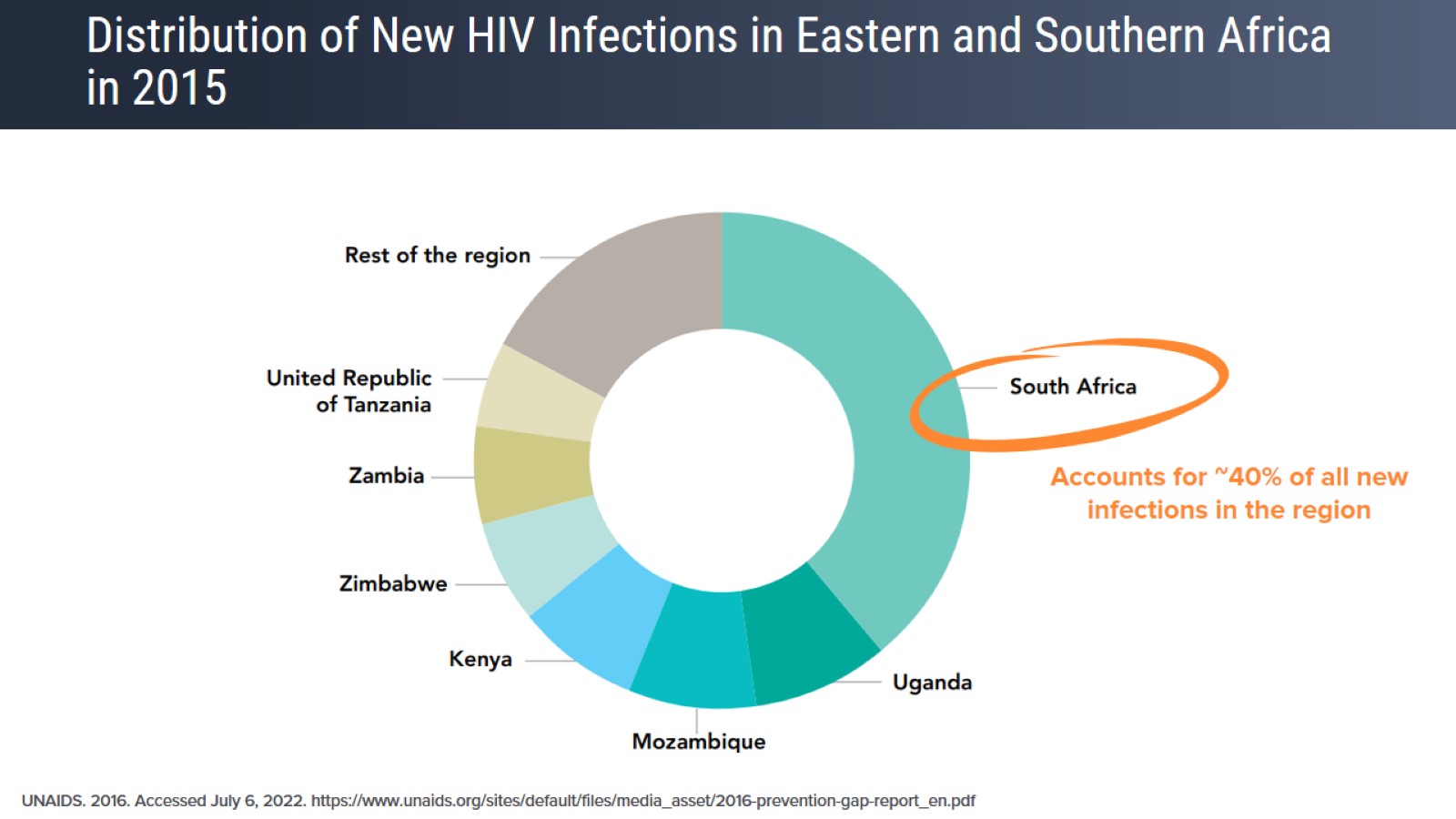 Distribution of New HIV Infections in Eastern and Southern Africa in 2015
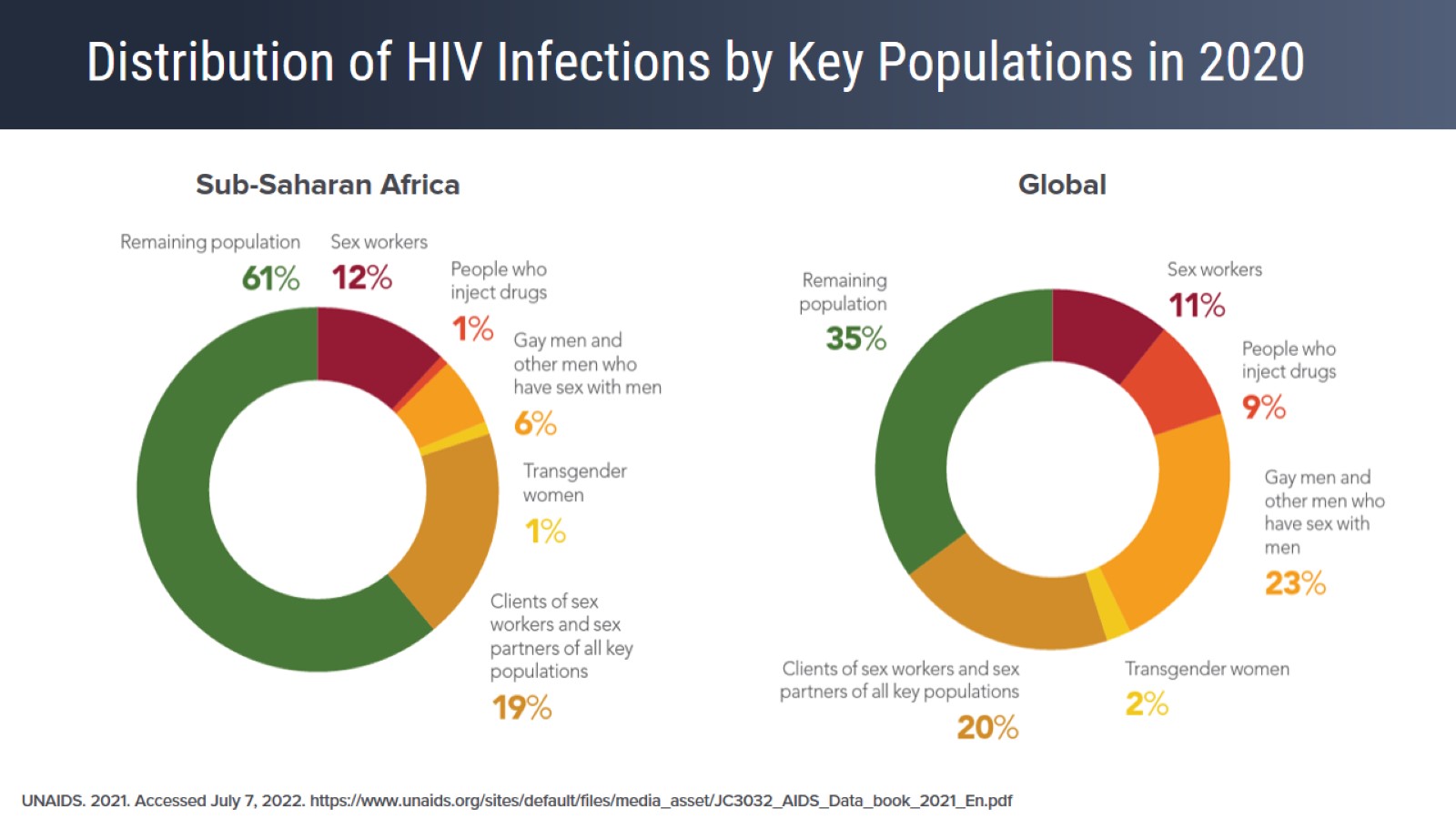 Distribution of HIV Infections by Key Populations in 2020
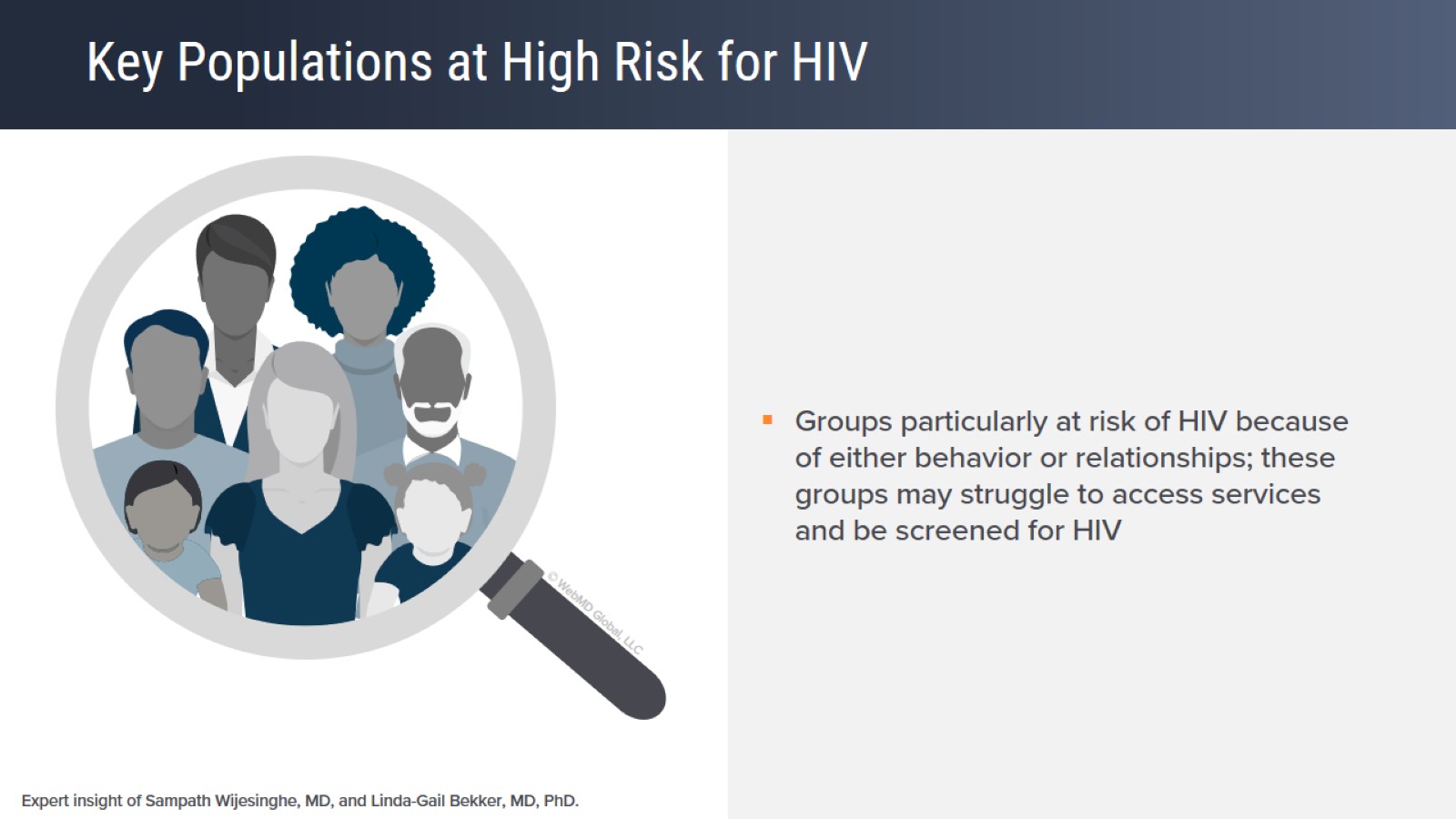 Key Populations at High Risk for HIV
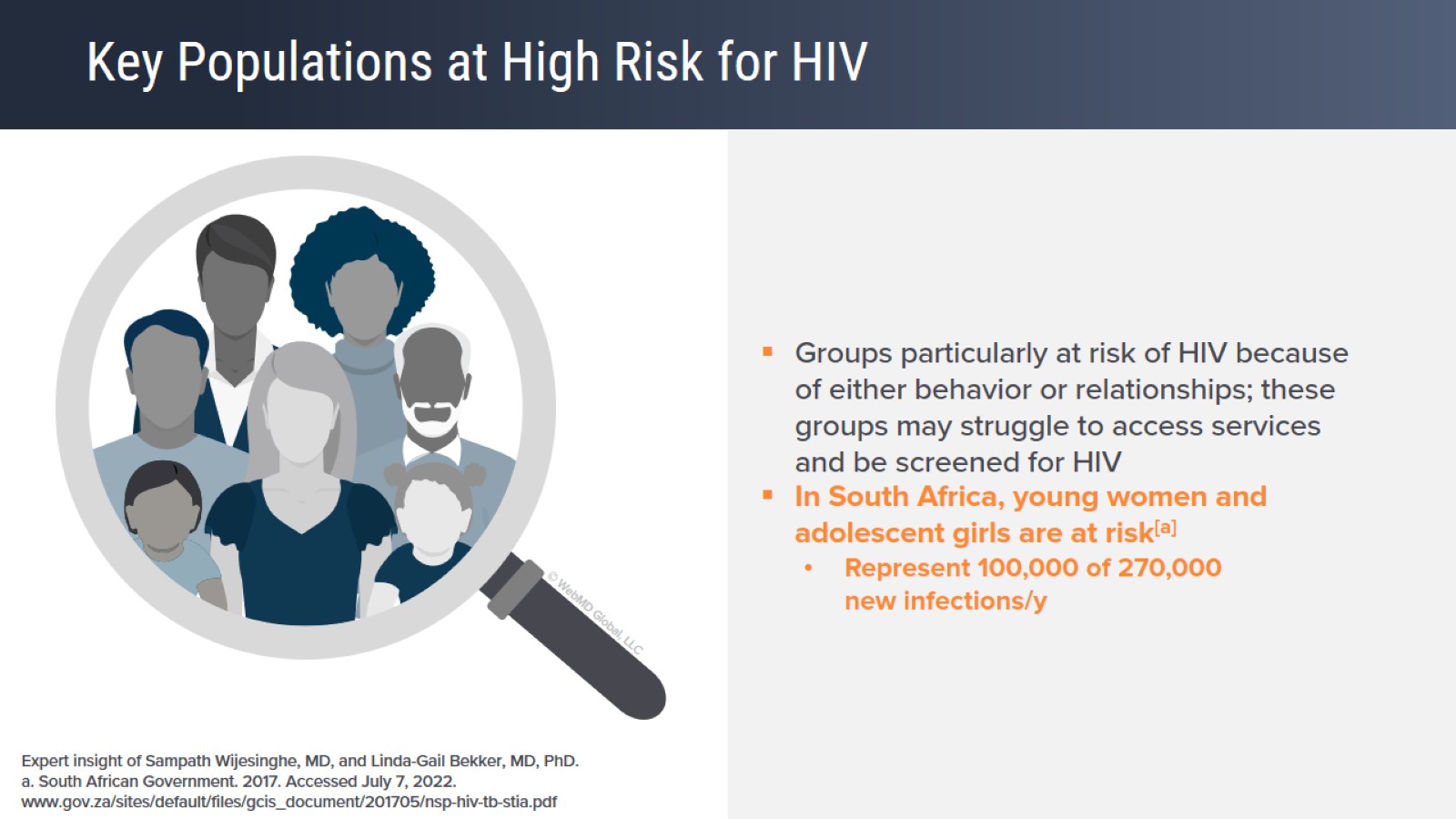 Key Populations at High Risk for HIV
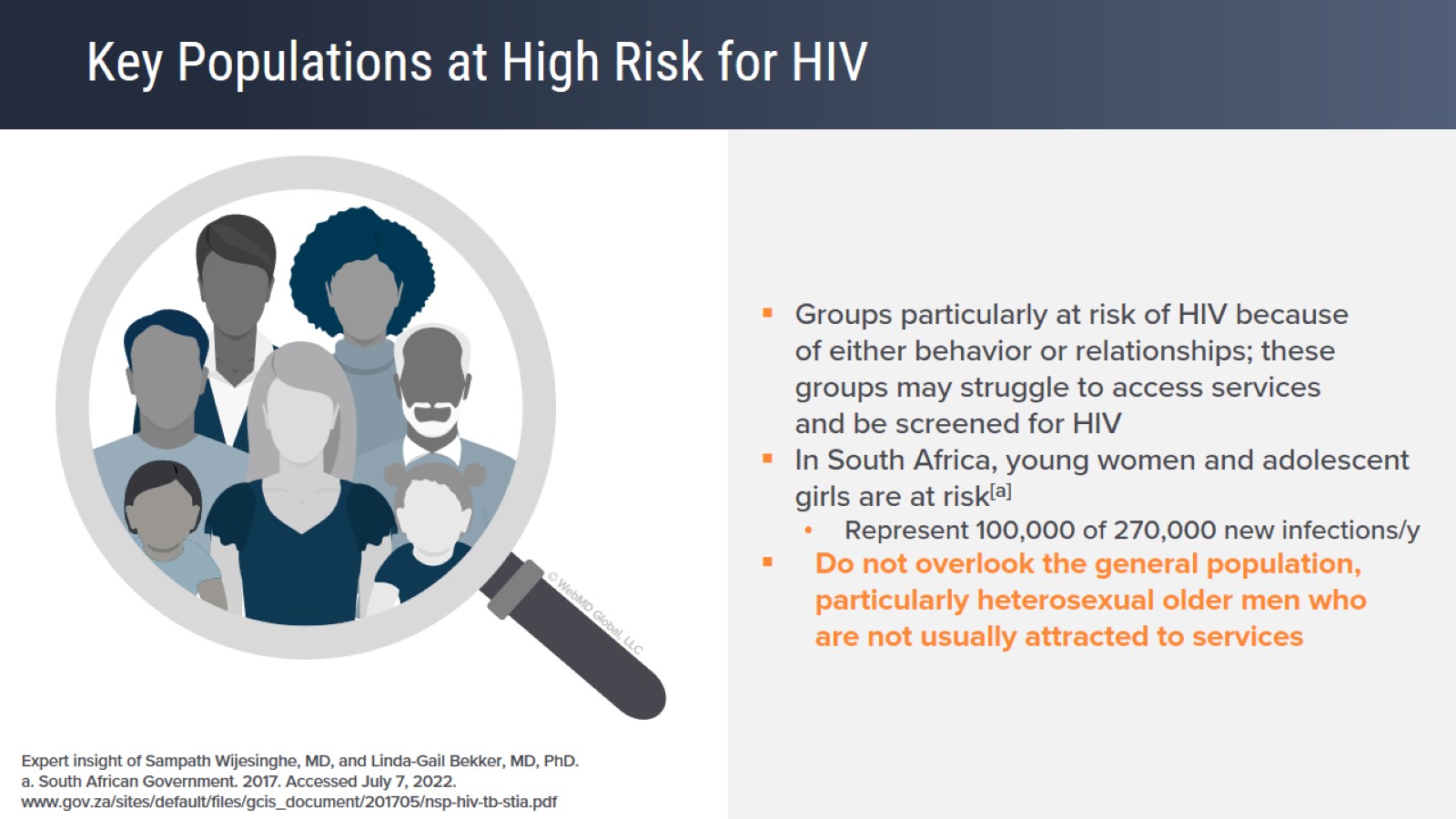 Key Populations at High Risk for HIV
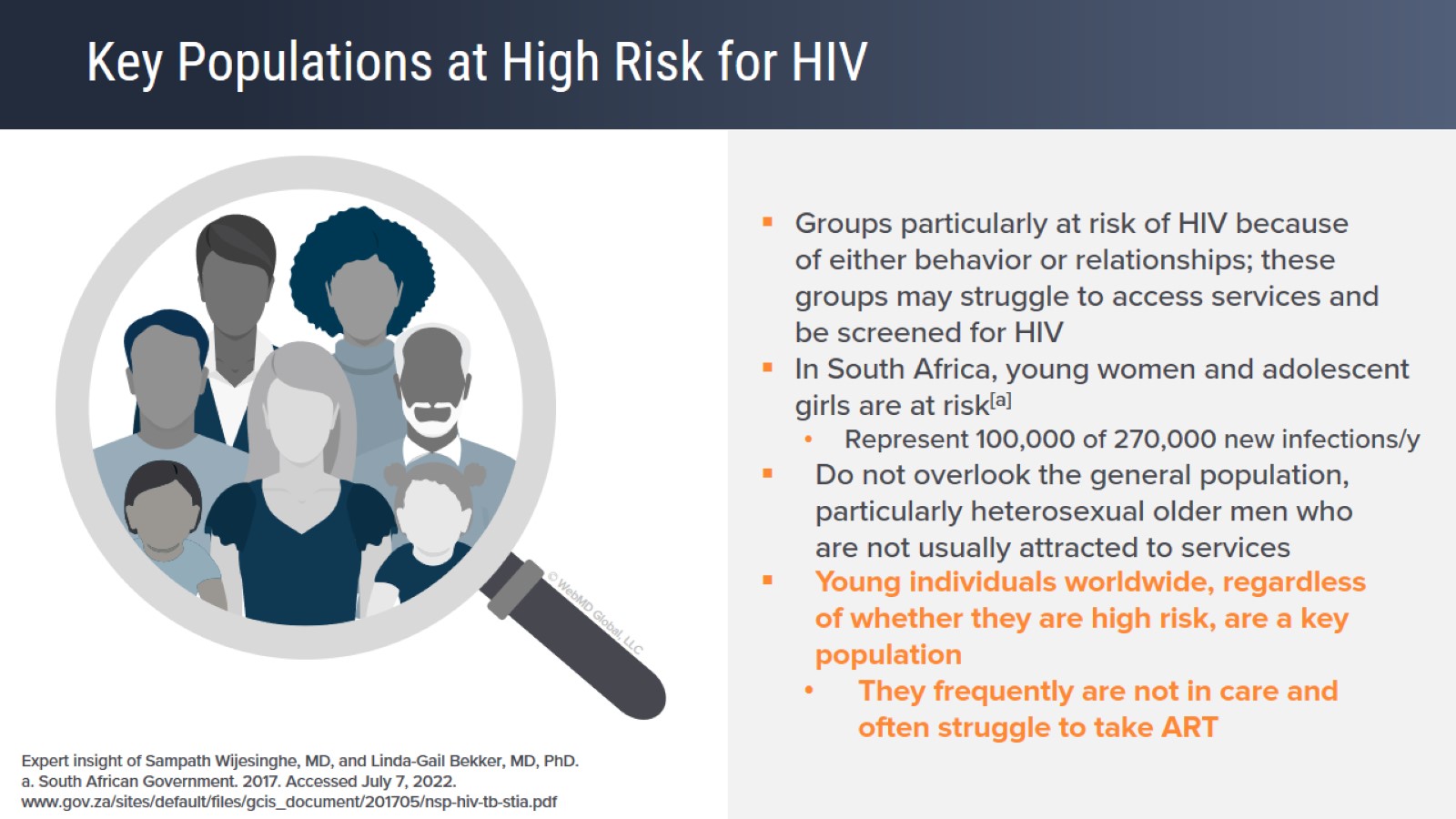 Key Populations at High Risk for HIV
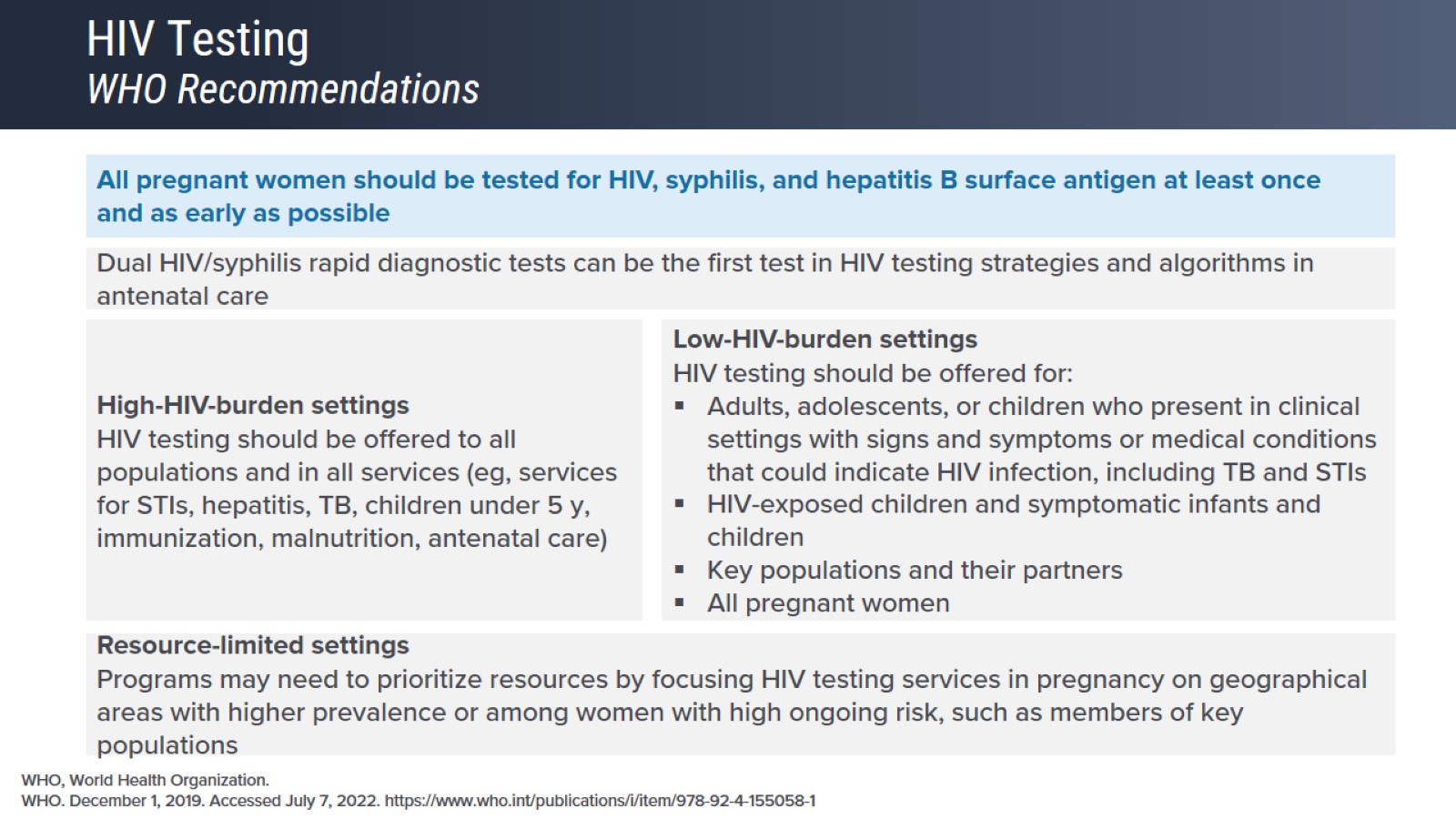 HIV TestingWHO Recommendations
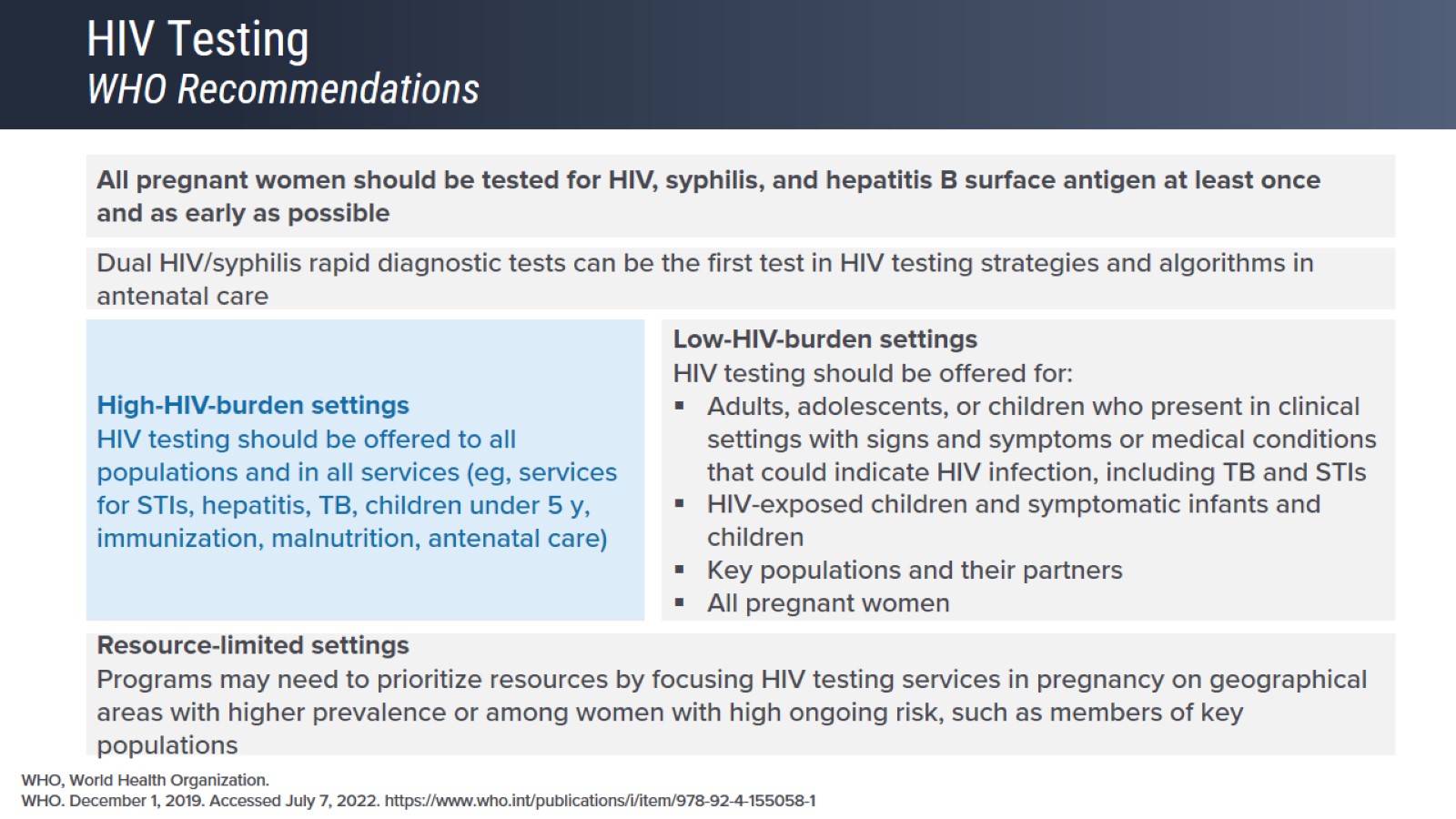 HIV TestingWHO Recommendations
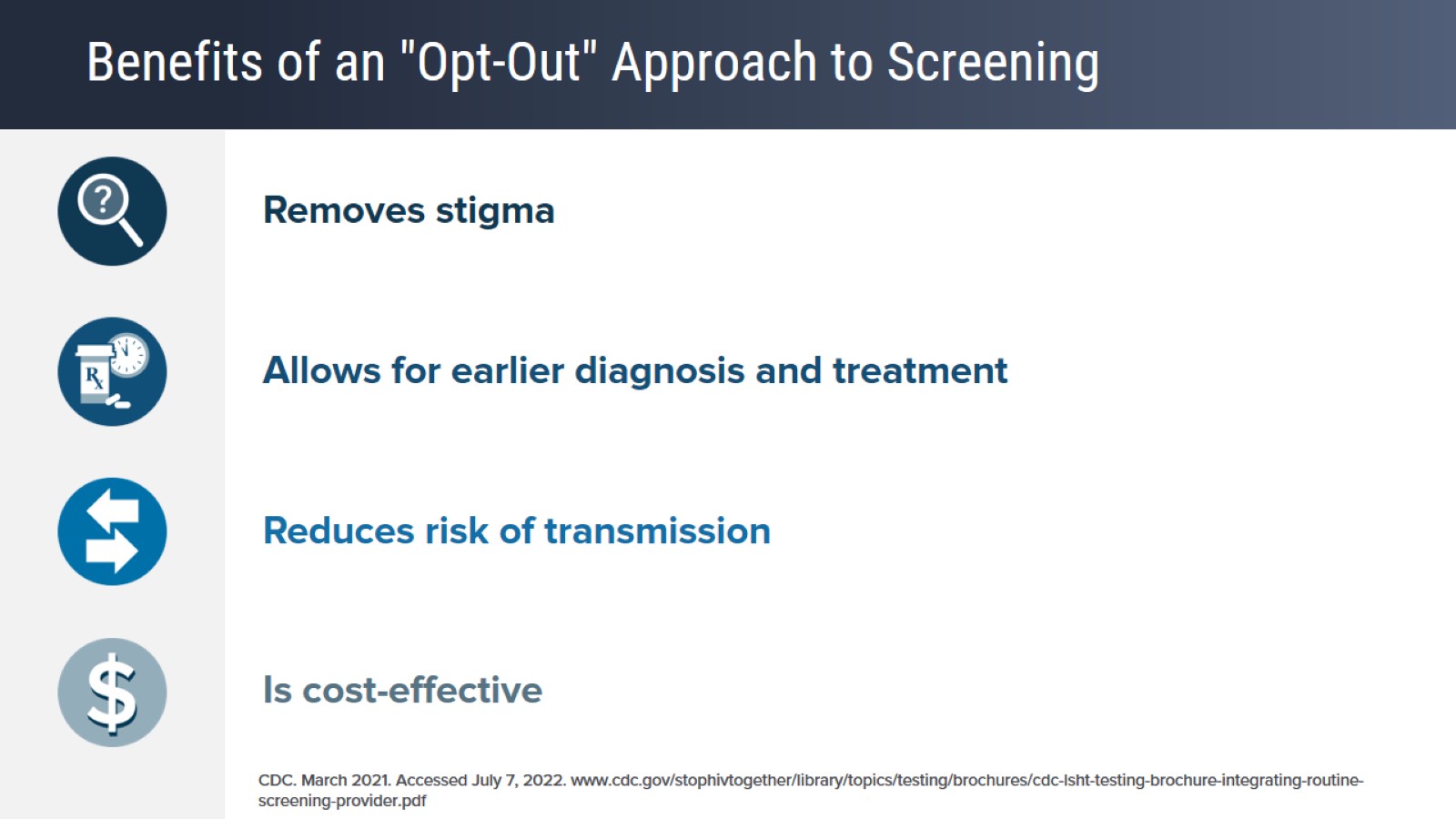 Benefits of an "Opt-Out" Approach to Screening
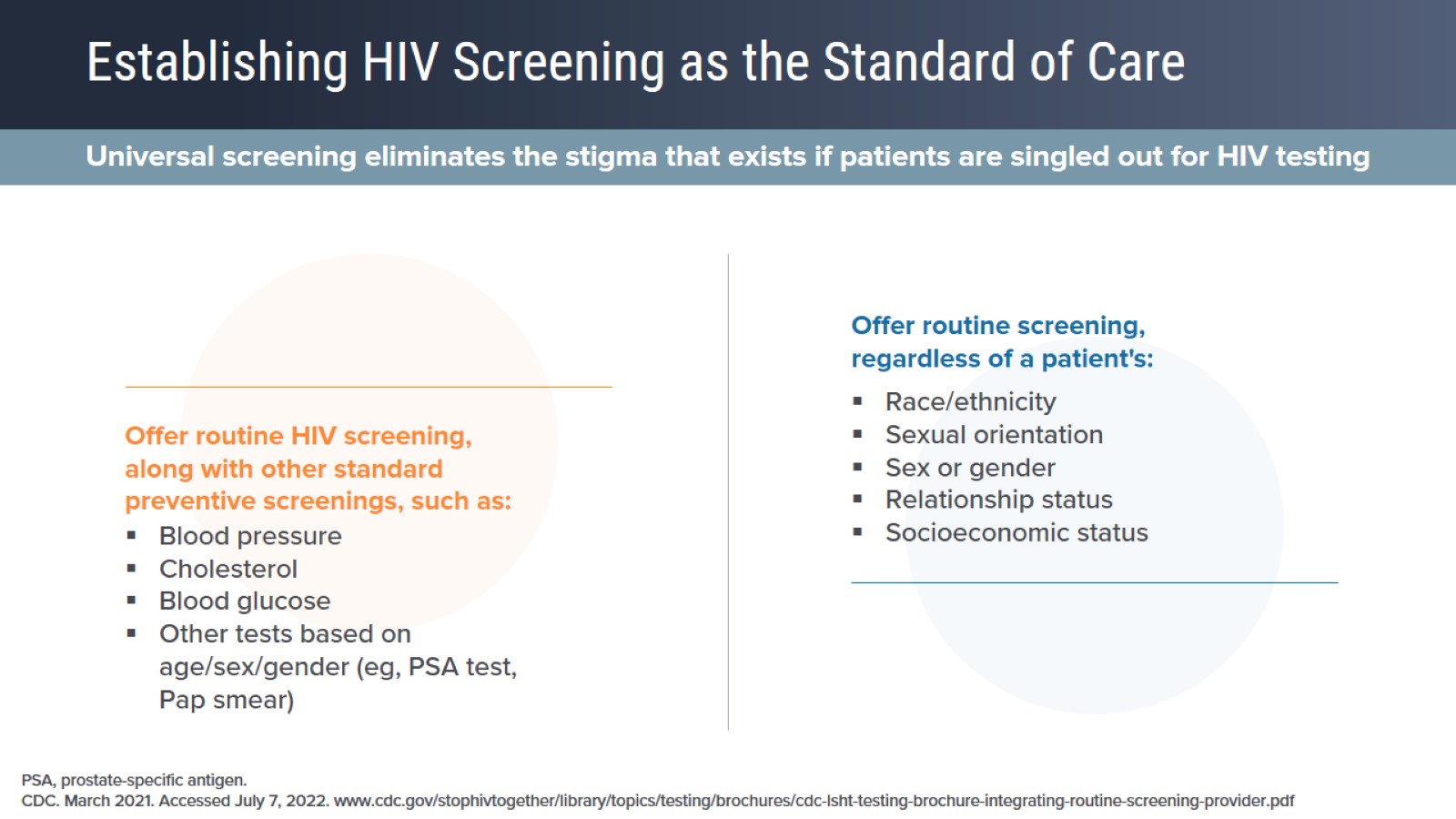 Establishing HIV Screening as the Standard of Care
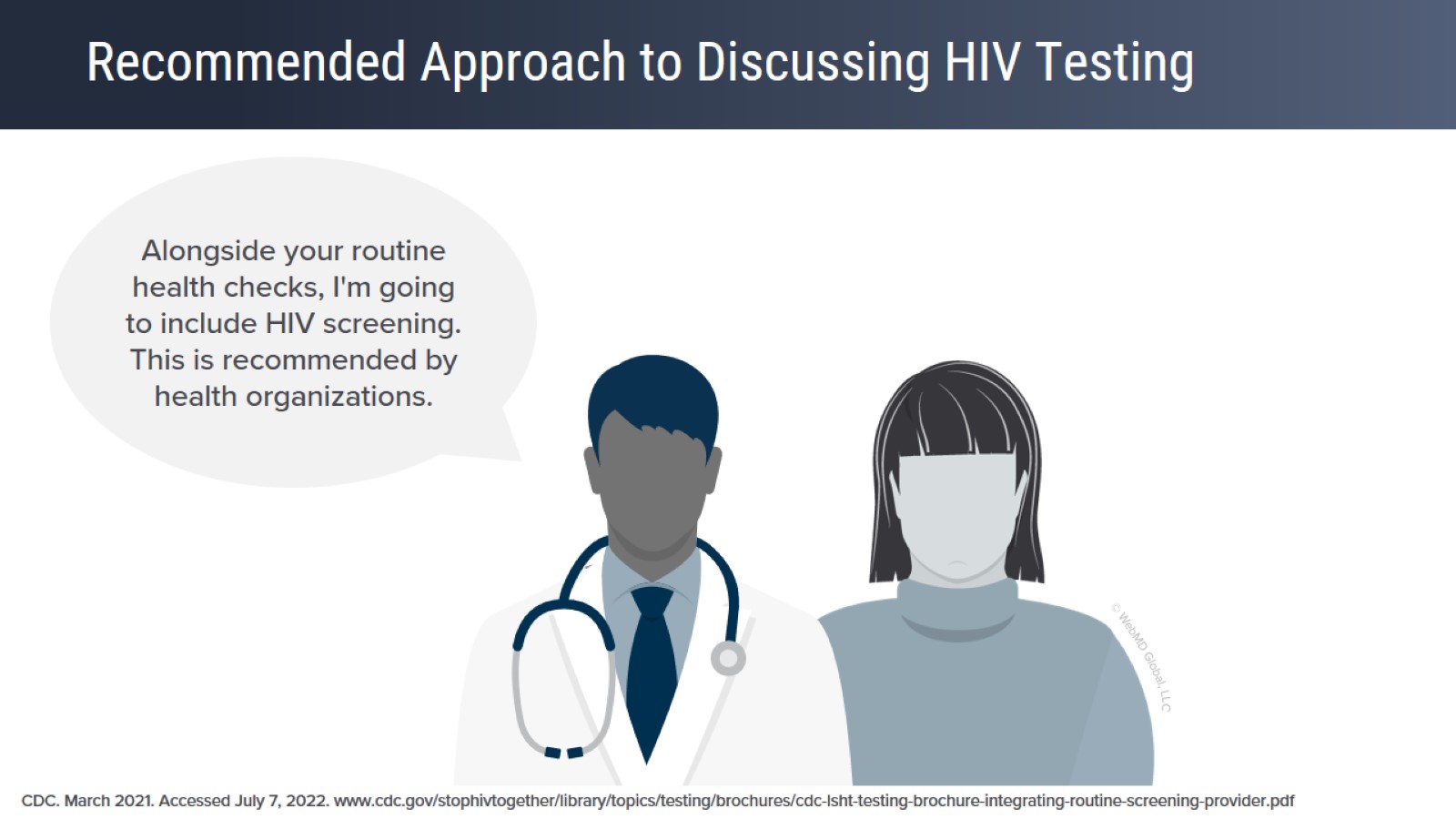 Recommended Approach to Discussing HIV Testing
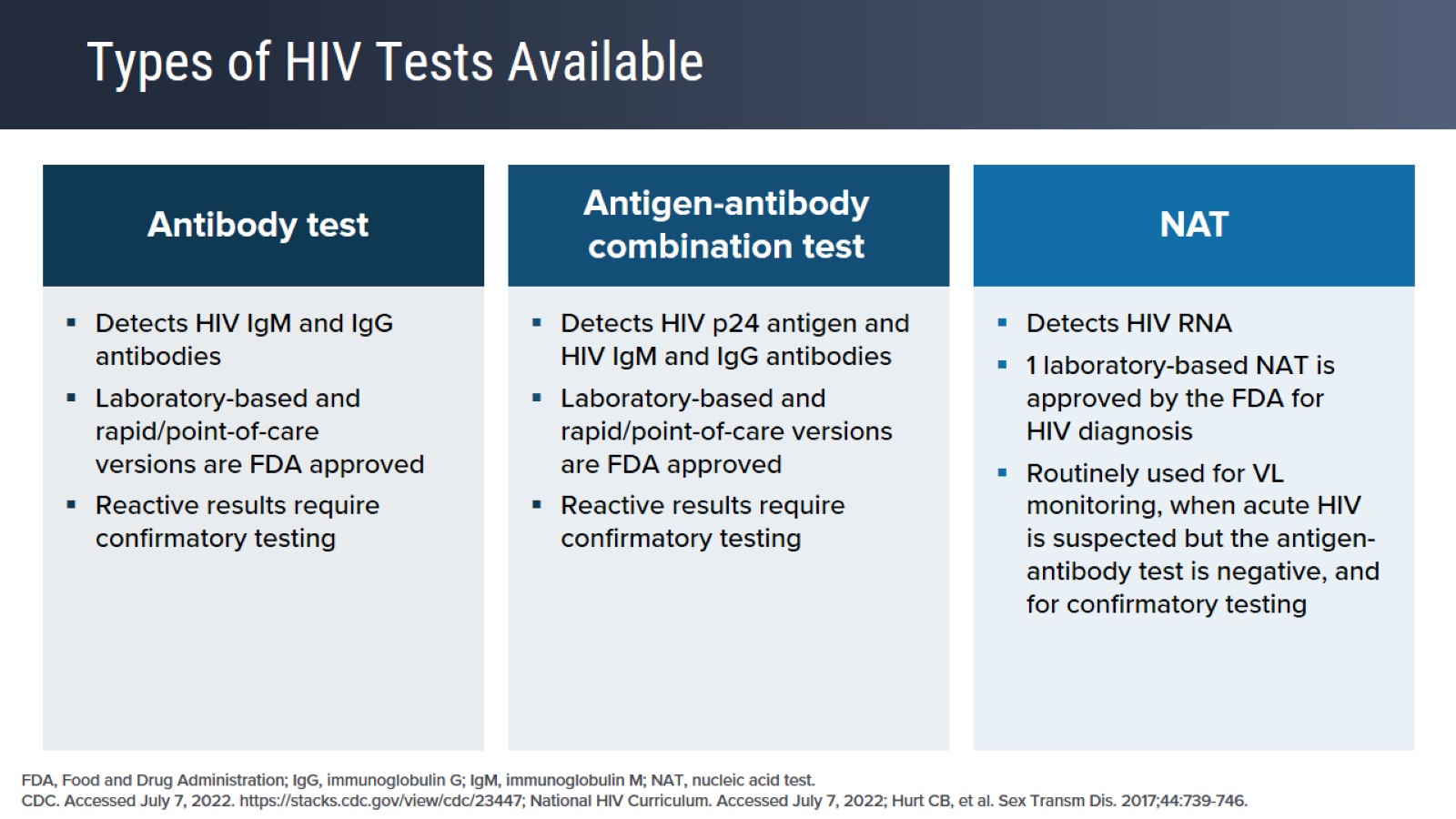 Types of HIV Tests Available
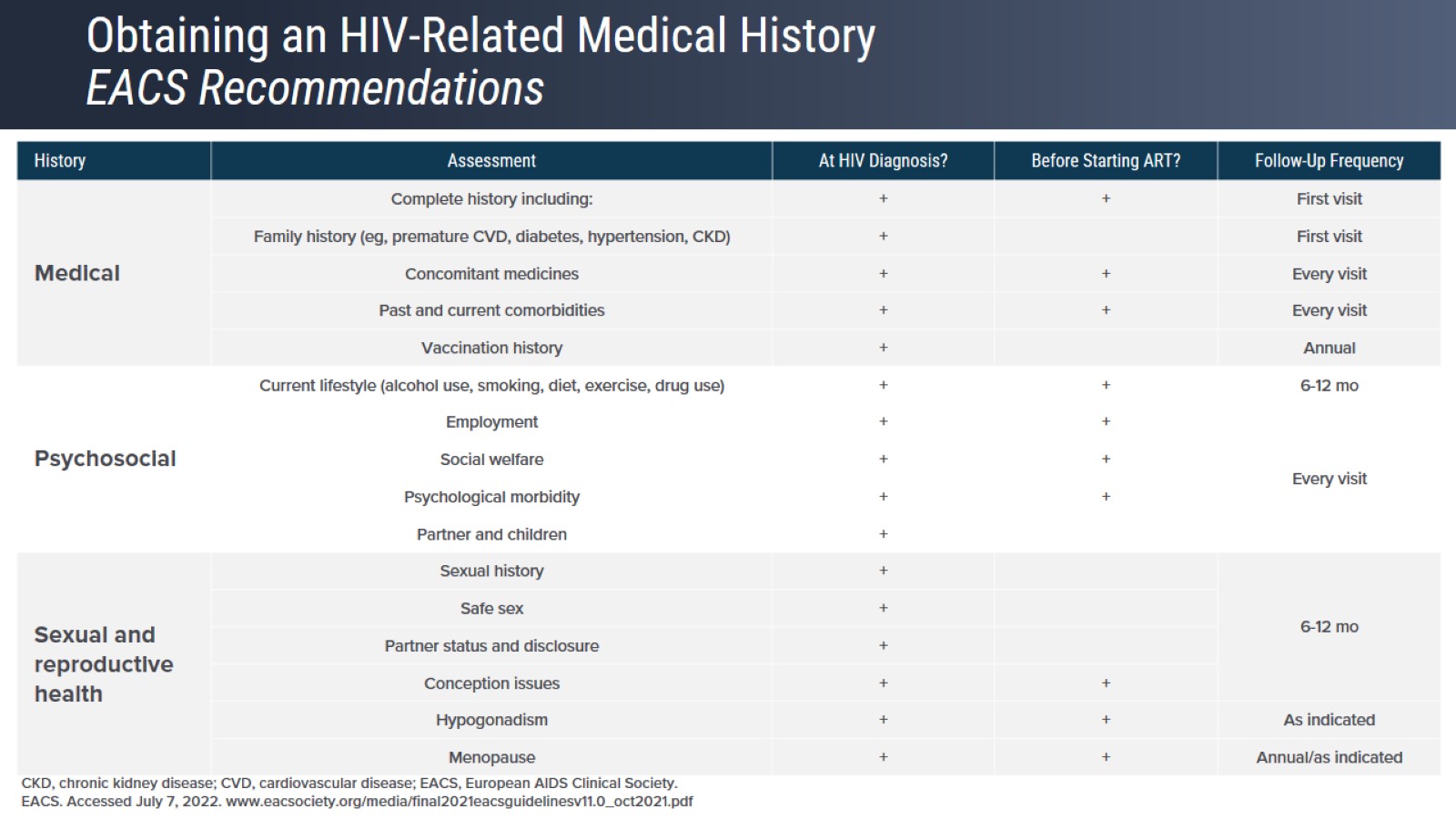 Obtaining an HIV-Related Medical HistoryEACS Recommendations
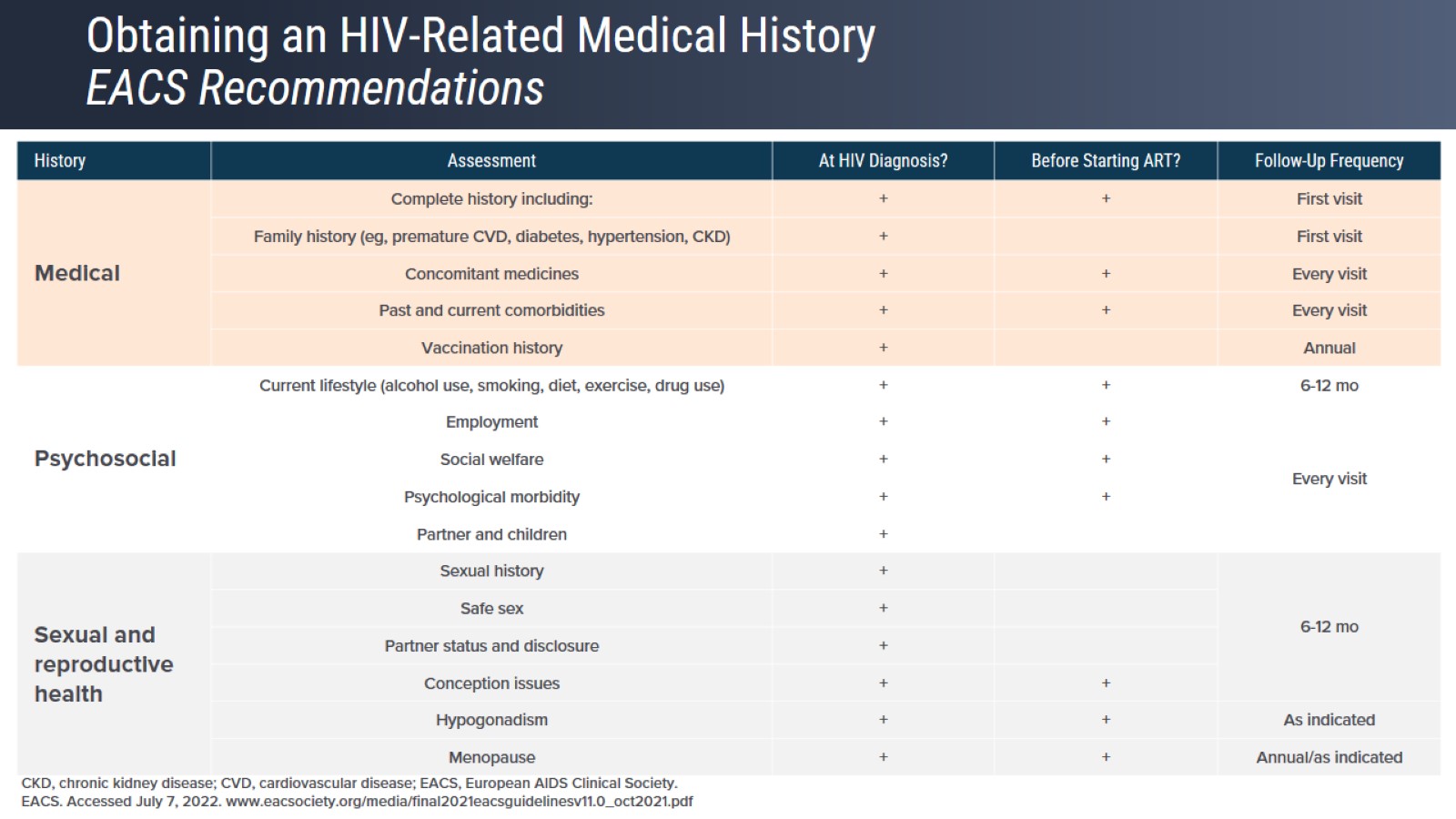 Obtaining an HIV-Related Medical HistoryEACS Recommendations
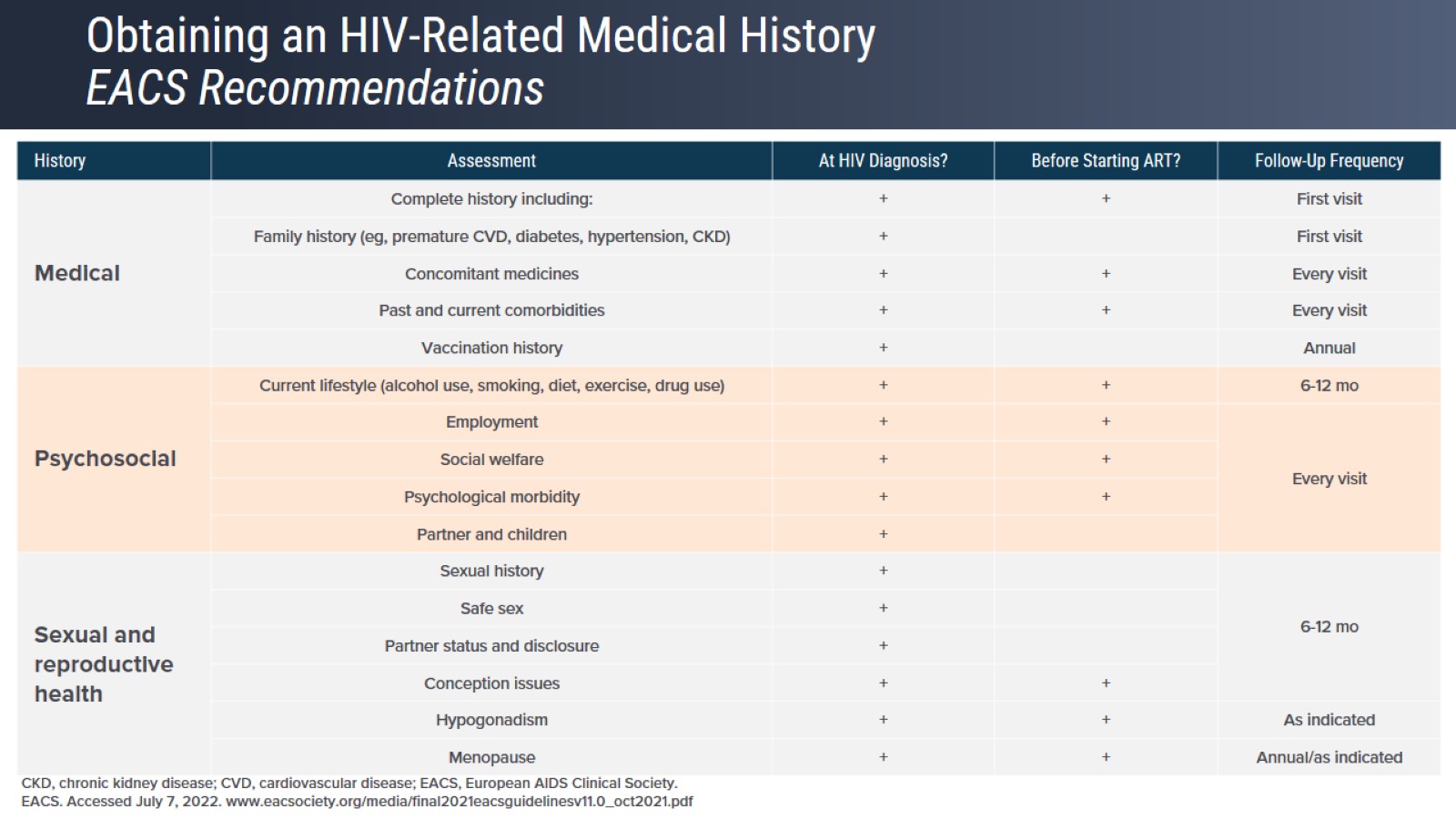 Obtaining an HIV-Related Medical HistoryEACS Recommendations
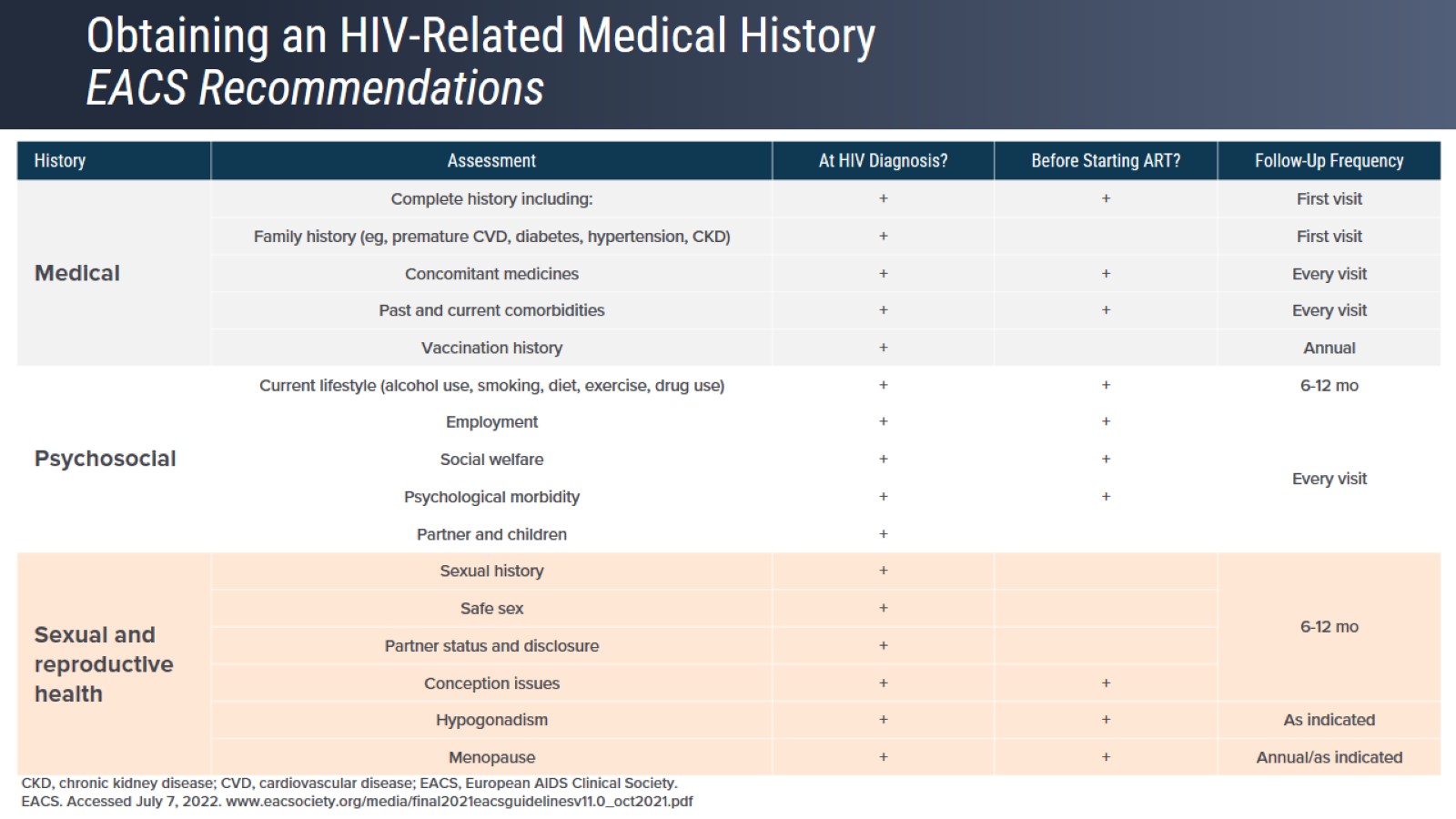 Obtaining an HIV-Related Medical HistoryEACS Recommendations
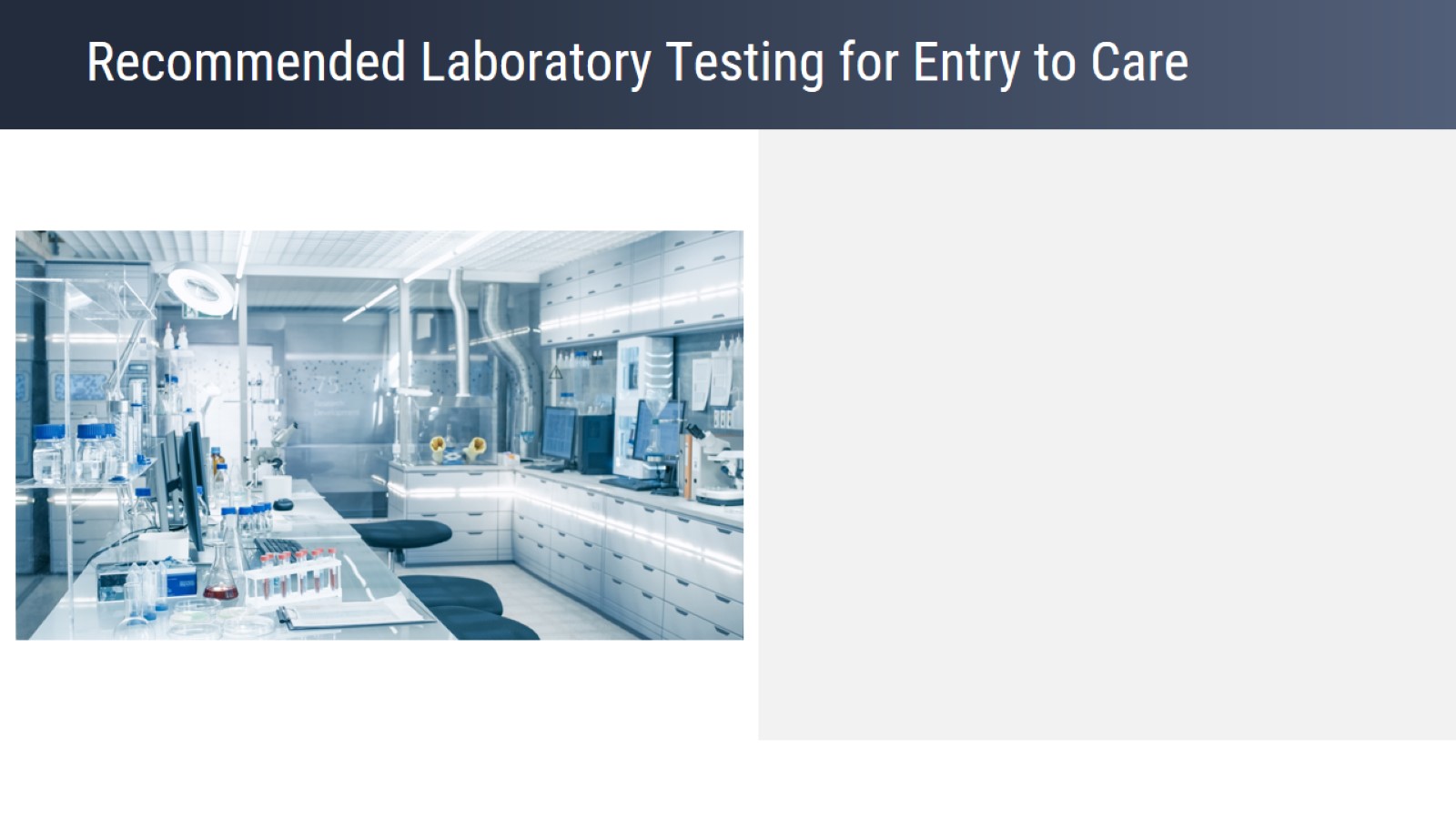 Recommended Laboratory Testing for Entry to Care
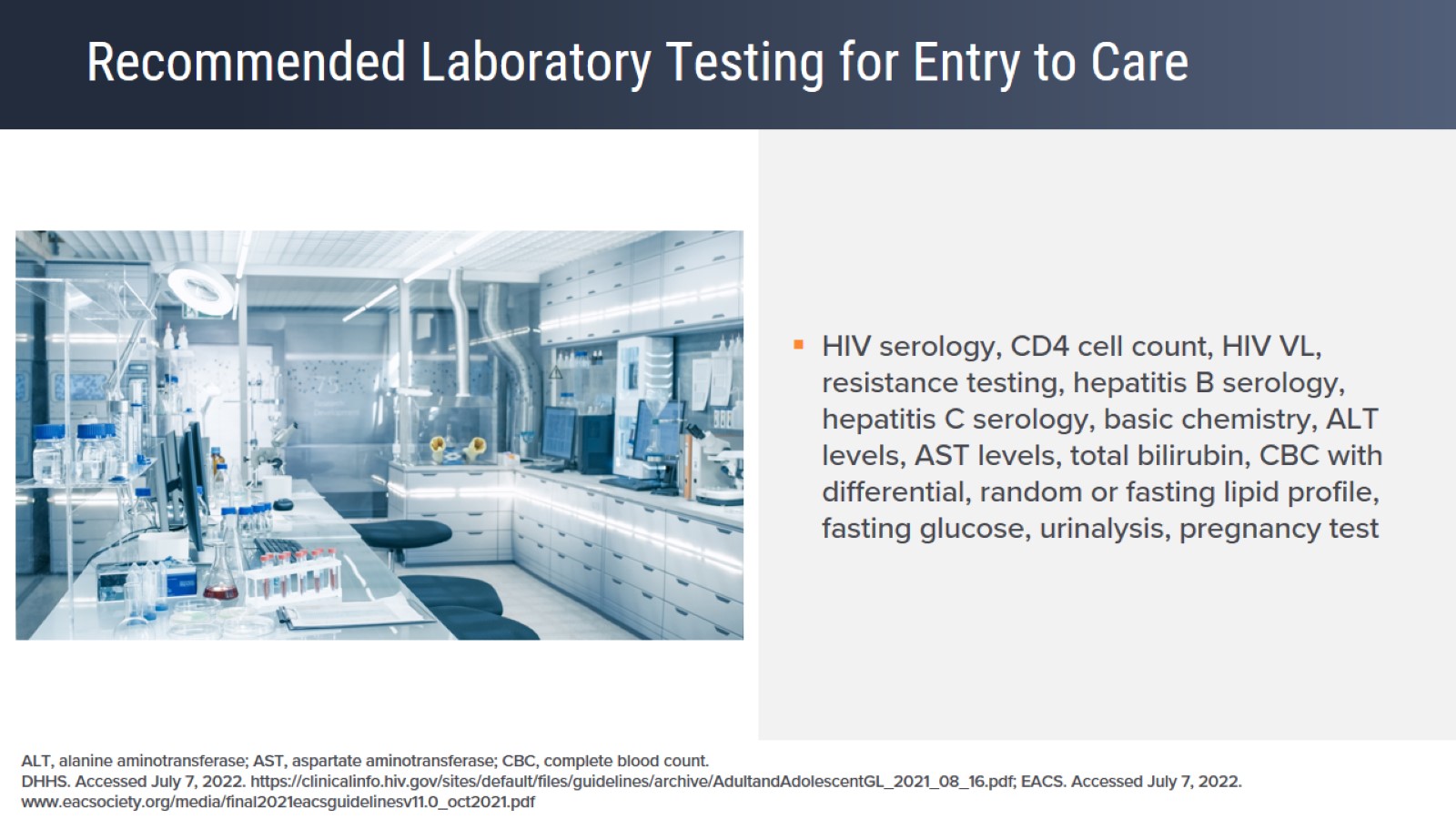 Recommended Laboratory Testing for Entry to Care
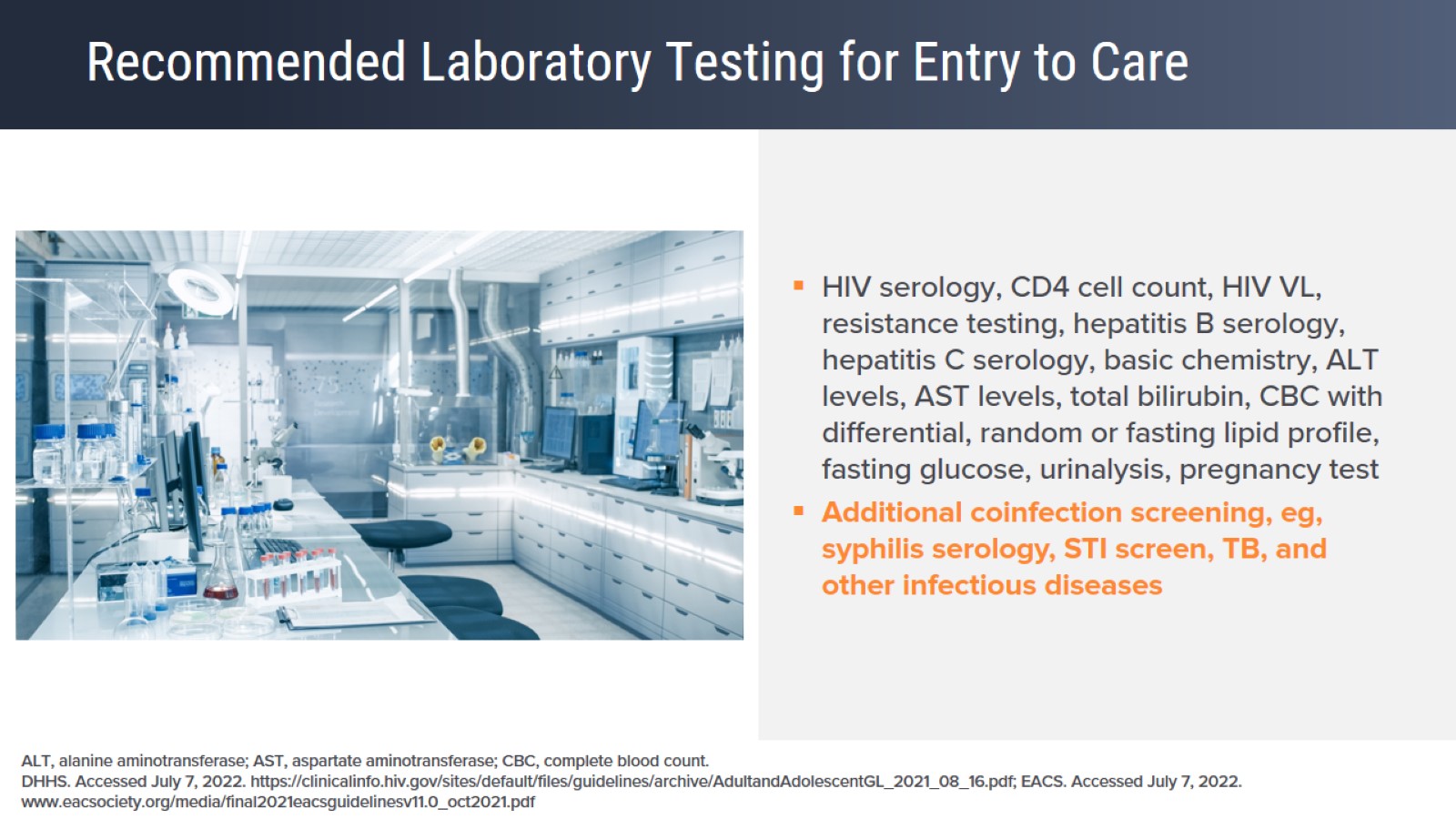 Recommended Laboratory Testing for Entry to Care
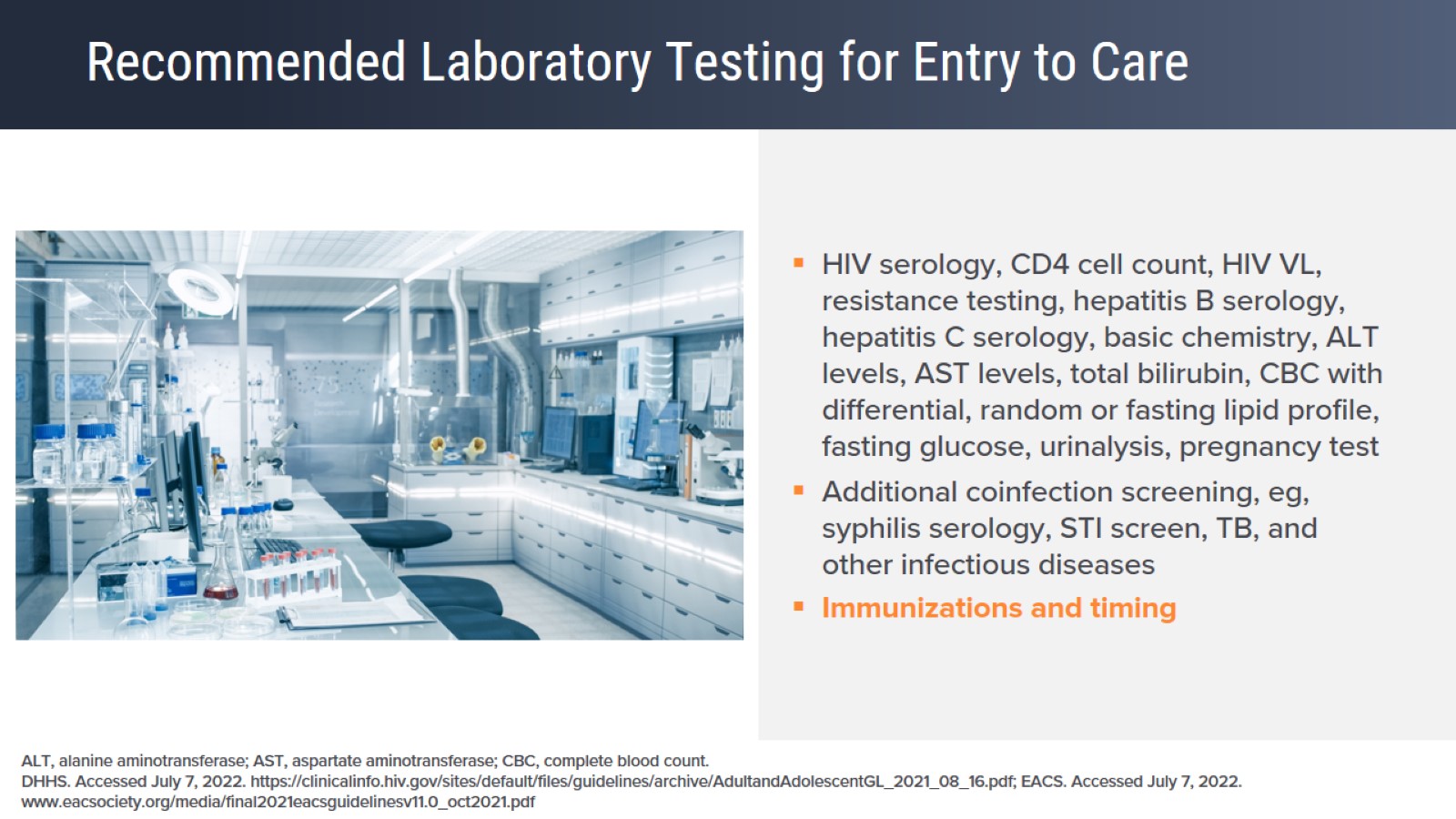 Recommended Laboratory Testing for Entry to Care
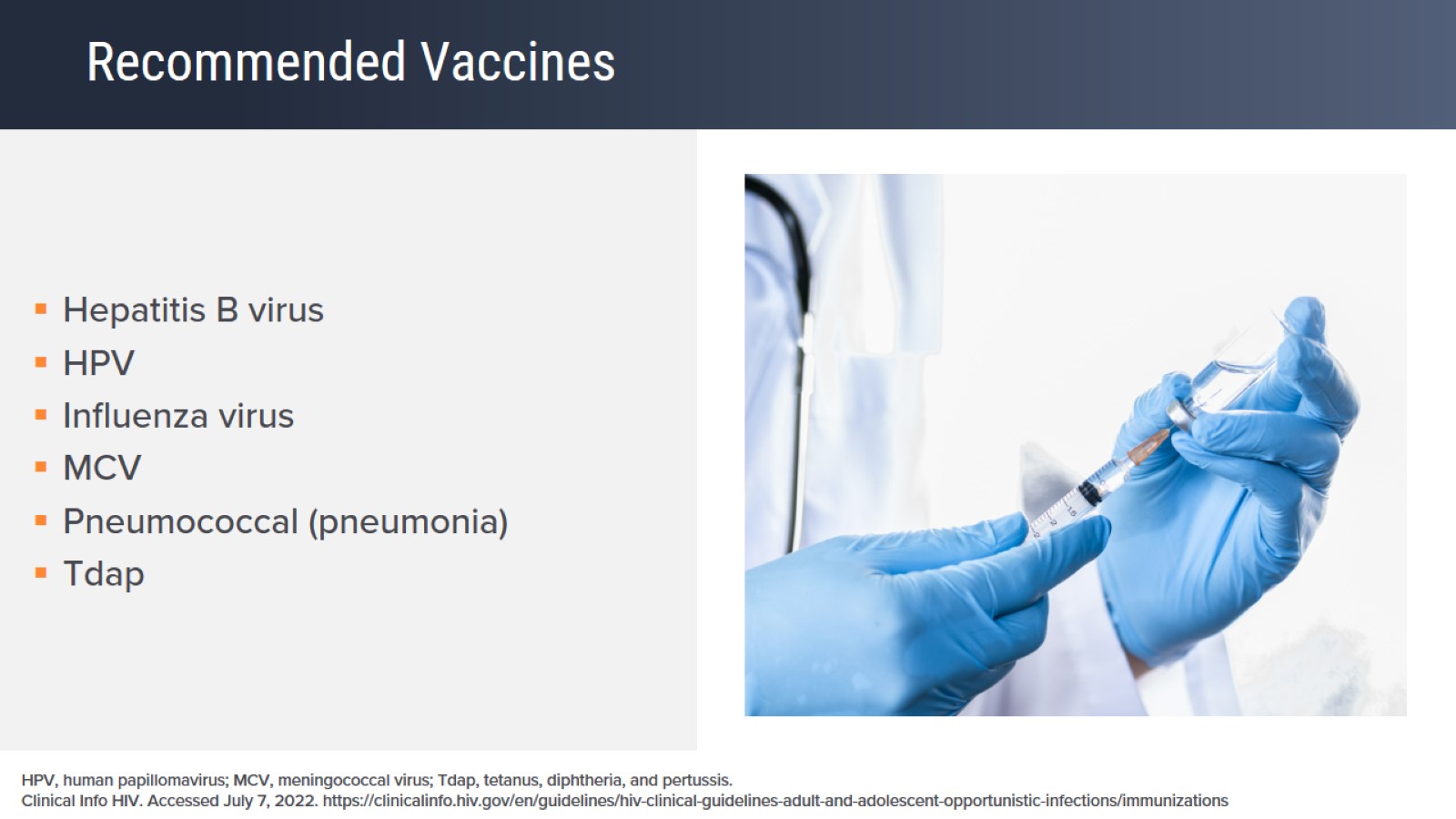 Recommended Vaccines
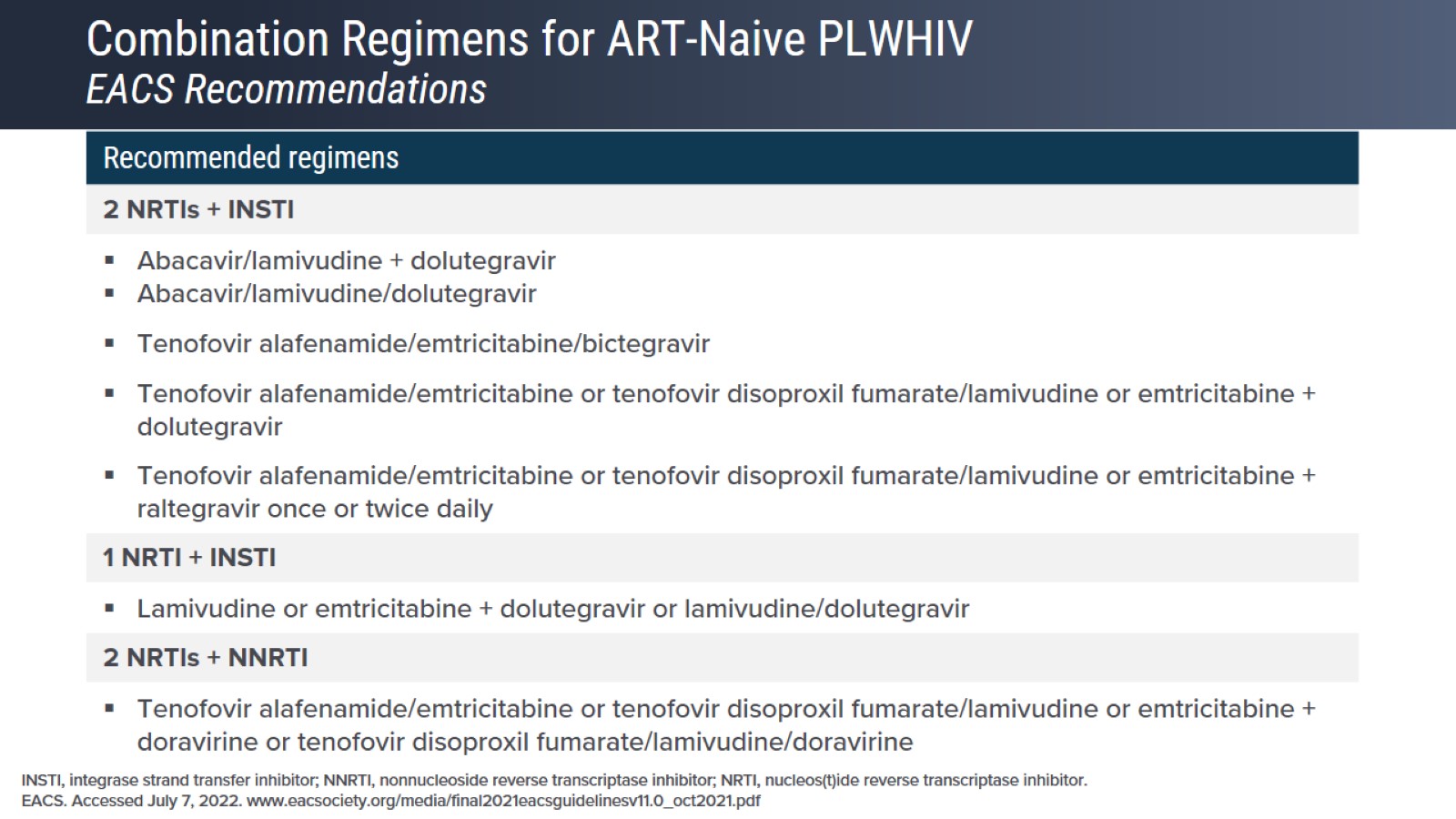 Combination Regimens for ART-Naive PLWHIVEACS Recommendations
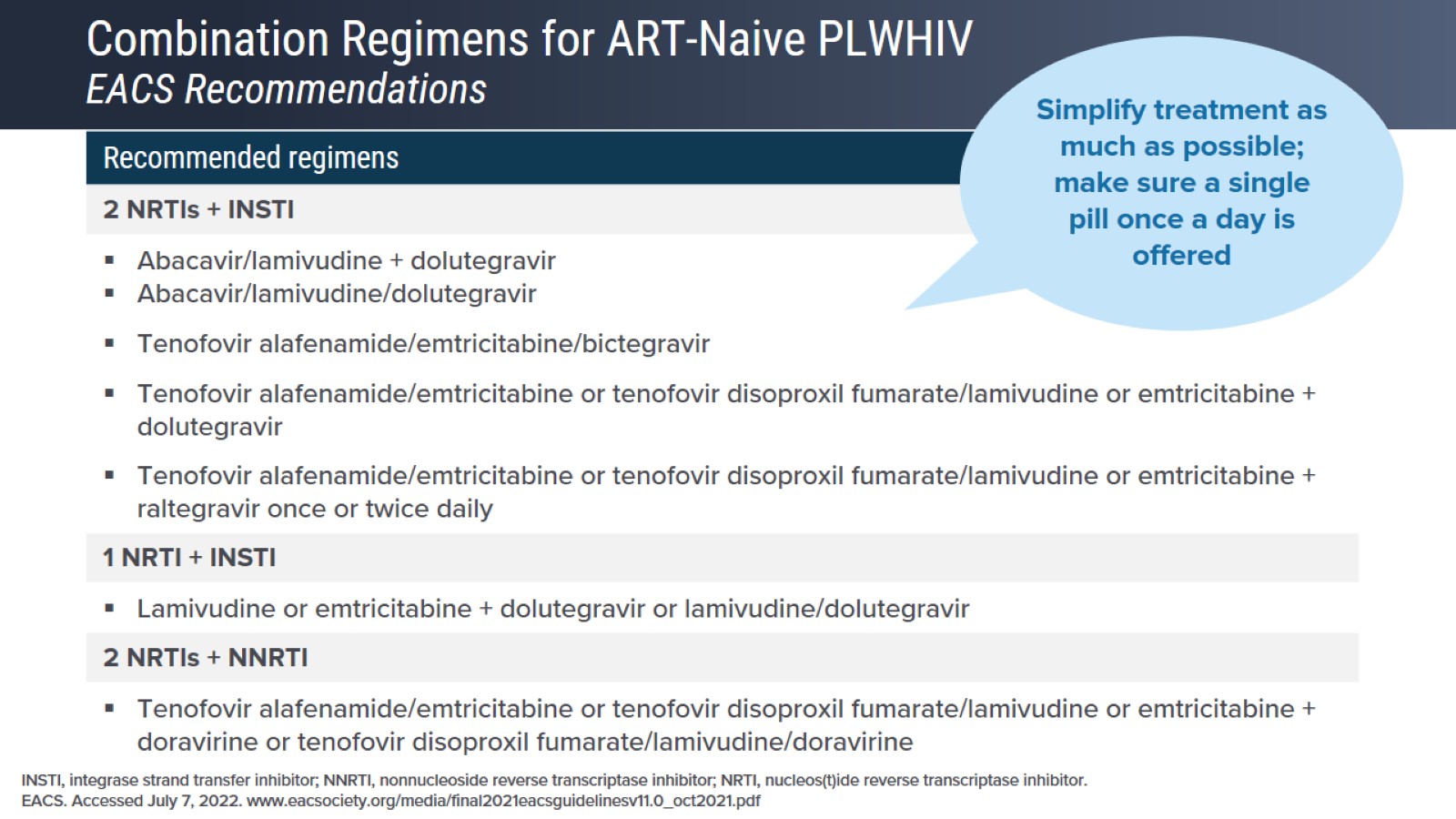 Combination Regimens for ART-Naive PLWHIVEACS Recommendations
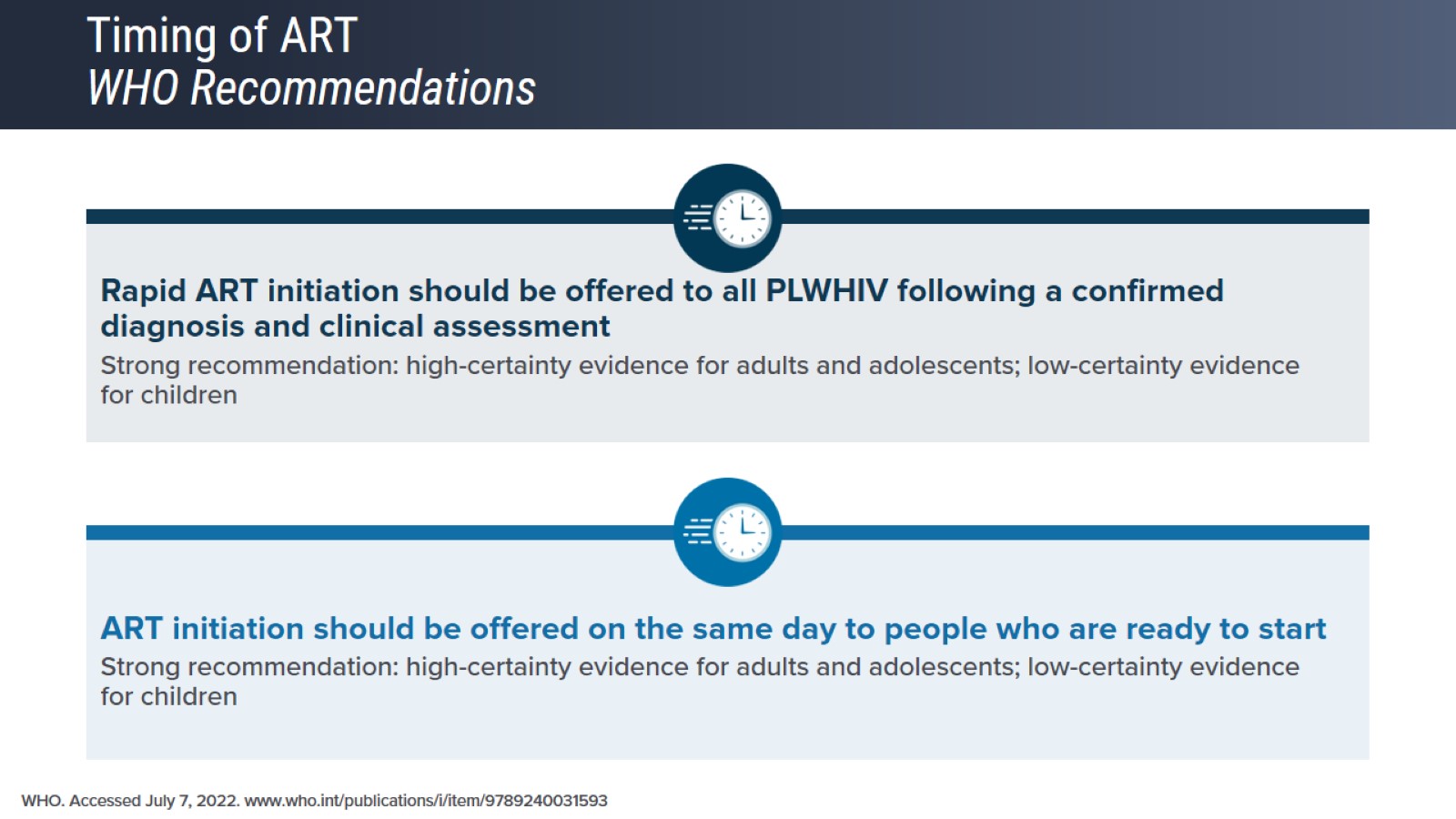 Timing of ARTWHO Recommendations
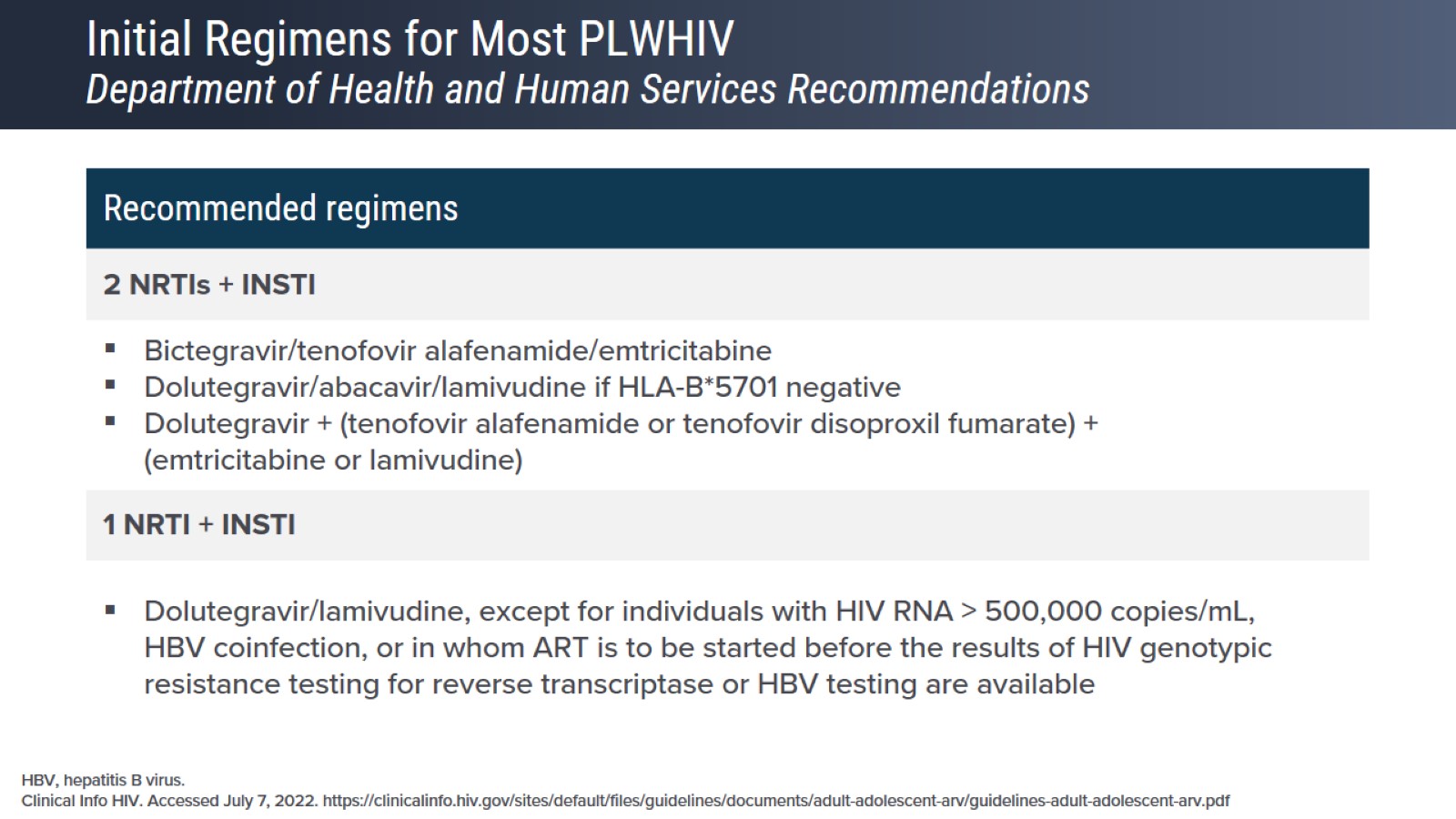 Initial Regimens for Most PLWHIVDepartment of Health and Human Services Recommendations
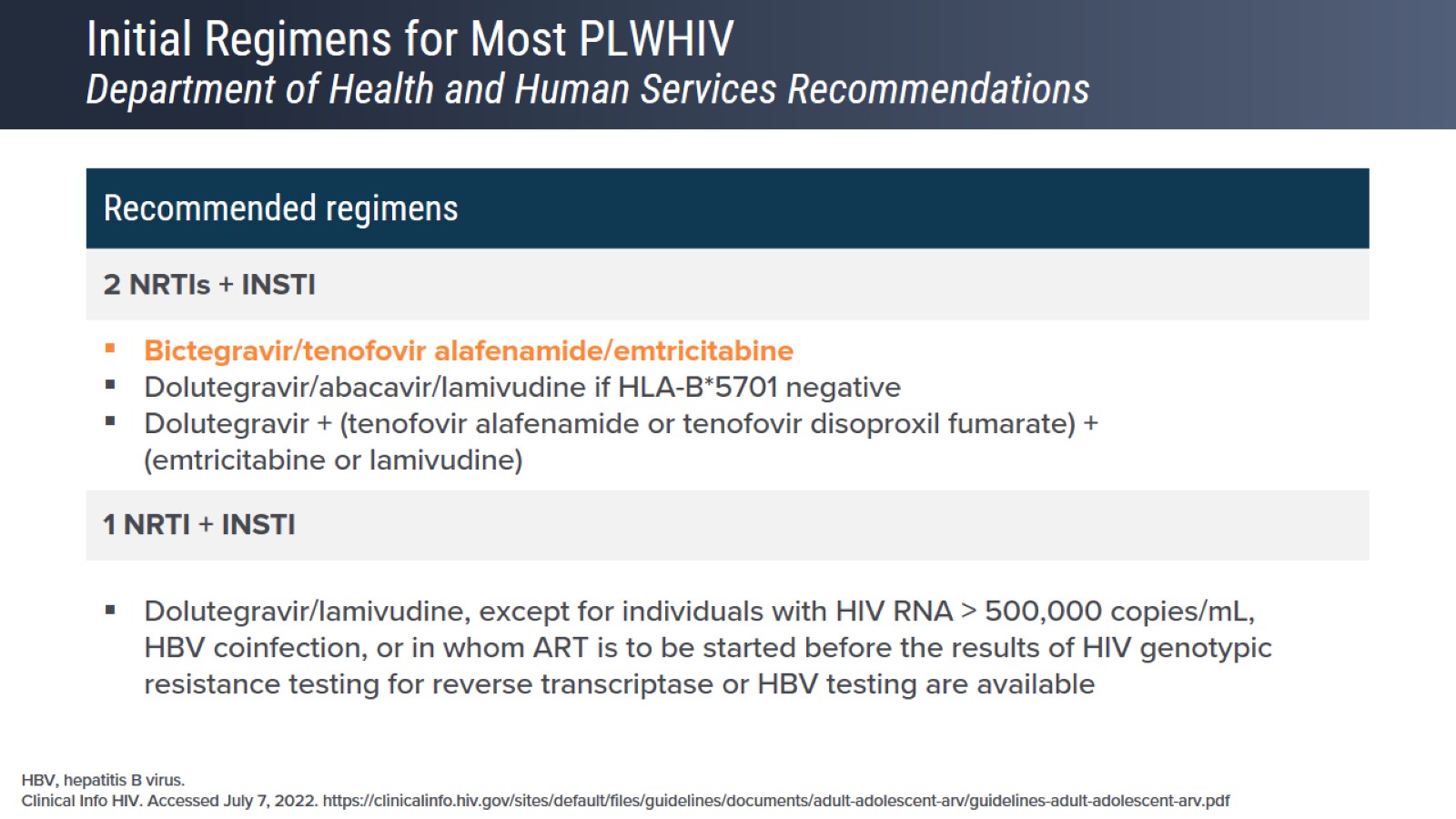 Initial Regimens for Most PLWHIVDepartment of Health and Human Services Recommendations
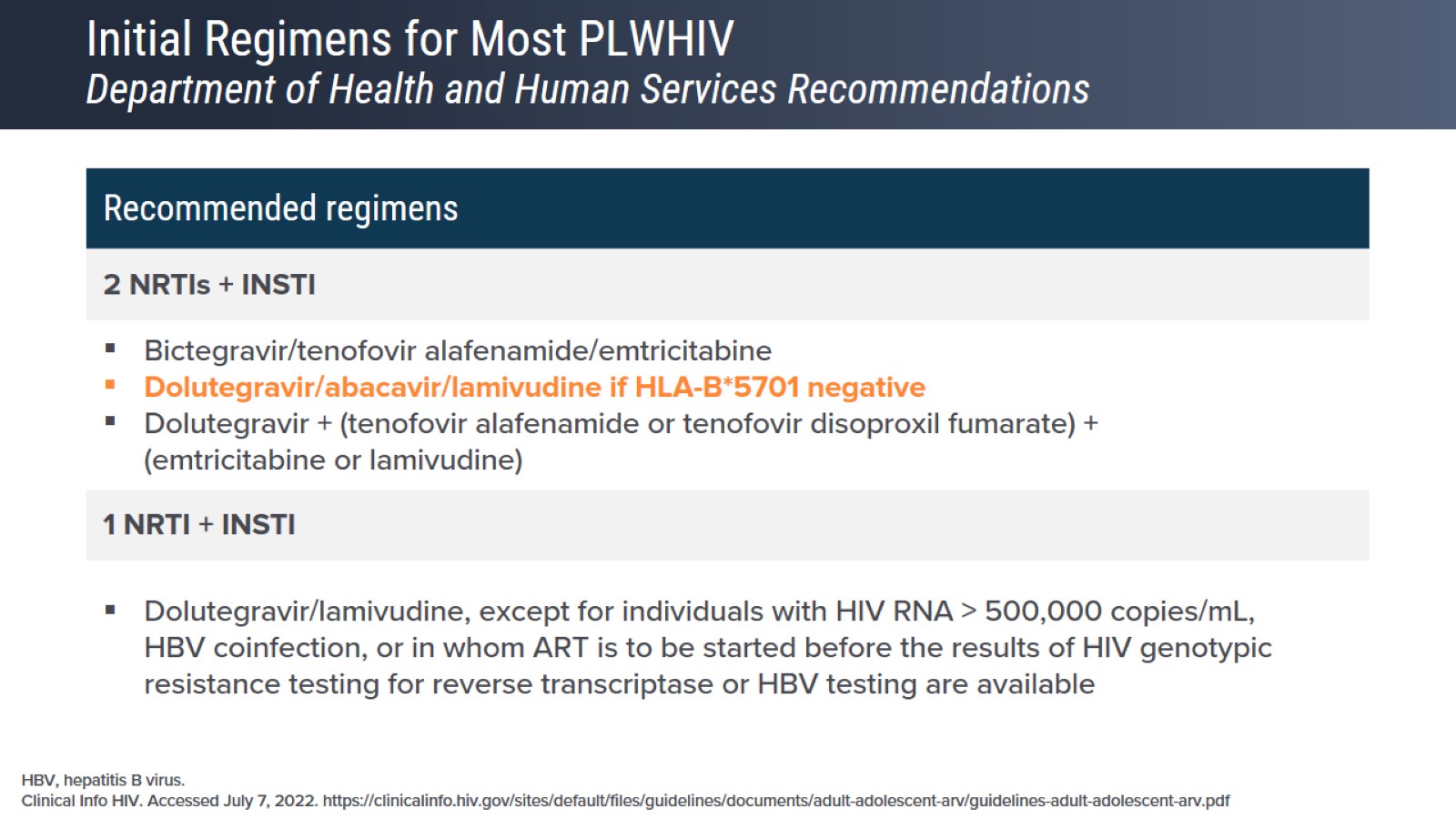 Initial Regimens for Most PLWHIVDepartment of Health and Human Services Recommendations
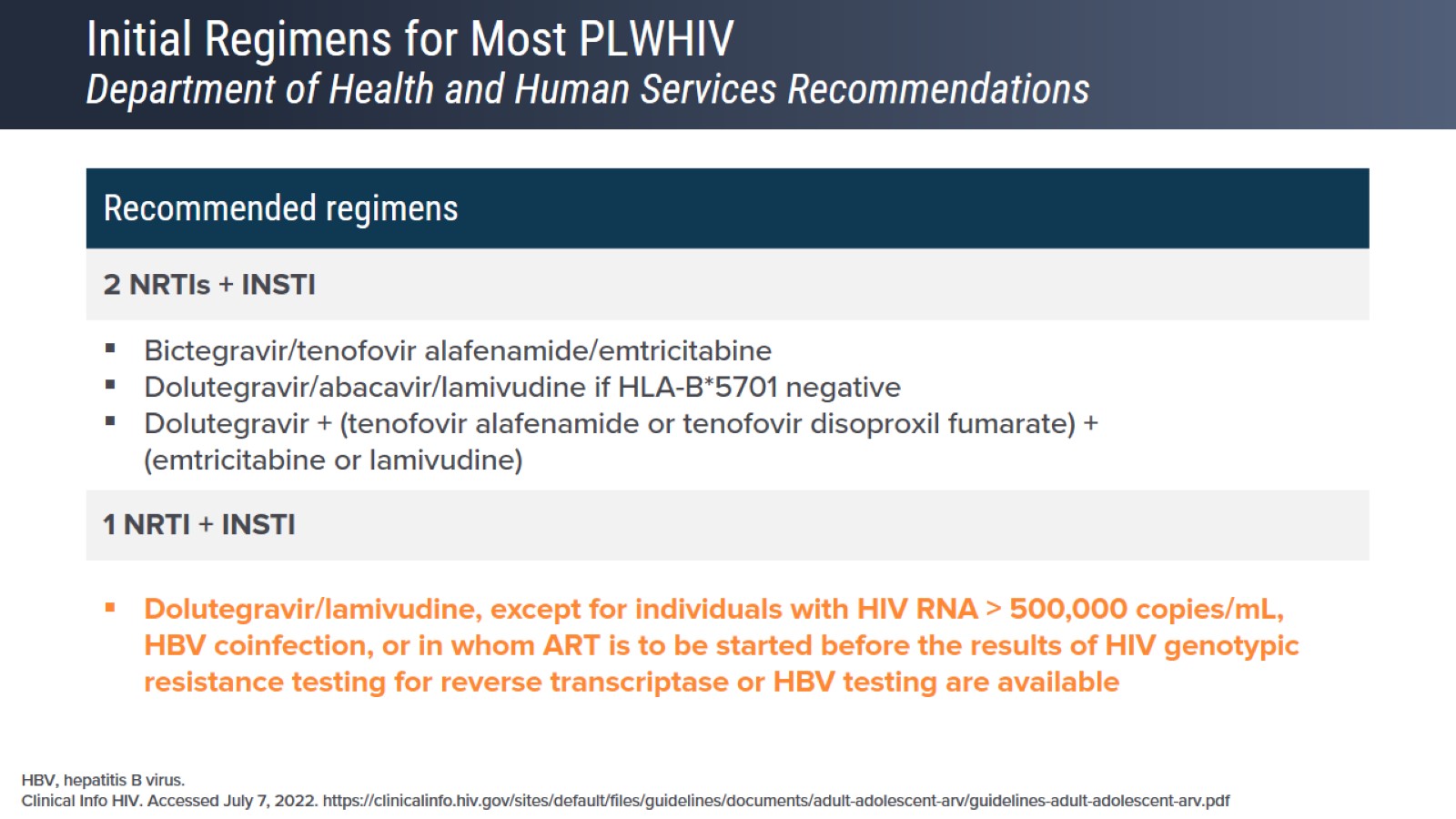 Initial Regimens for Most PLWHIVDepartment of Health and Human Services Recommendations
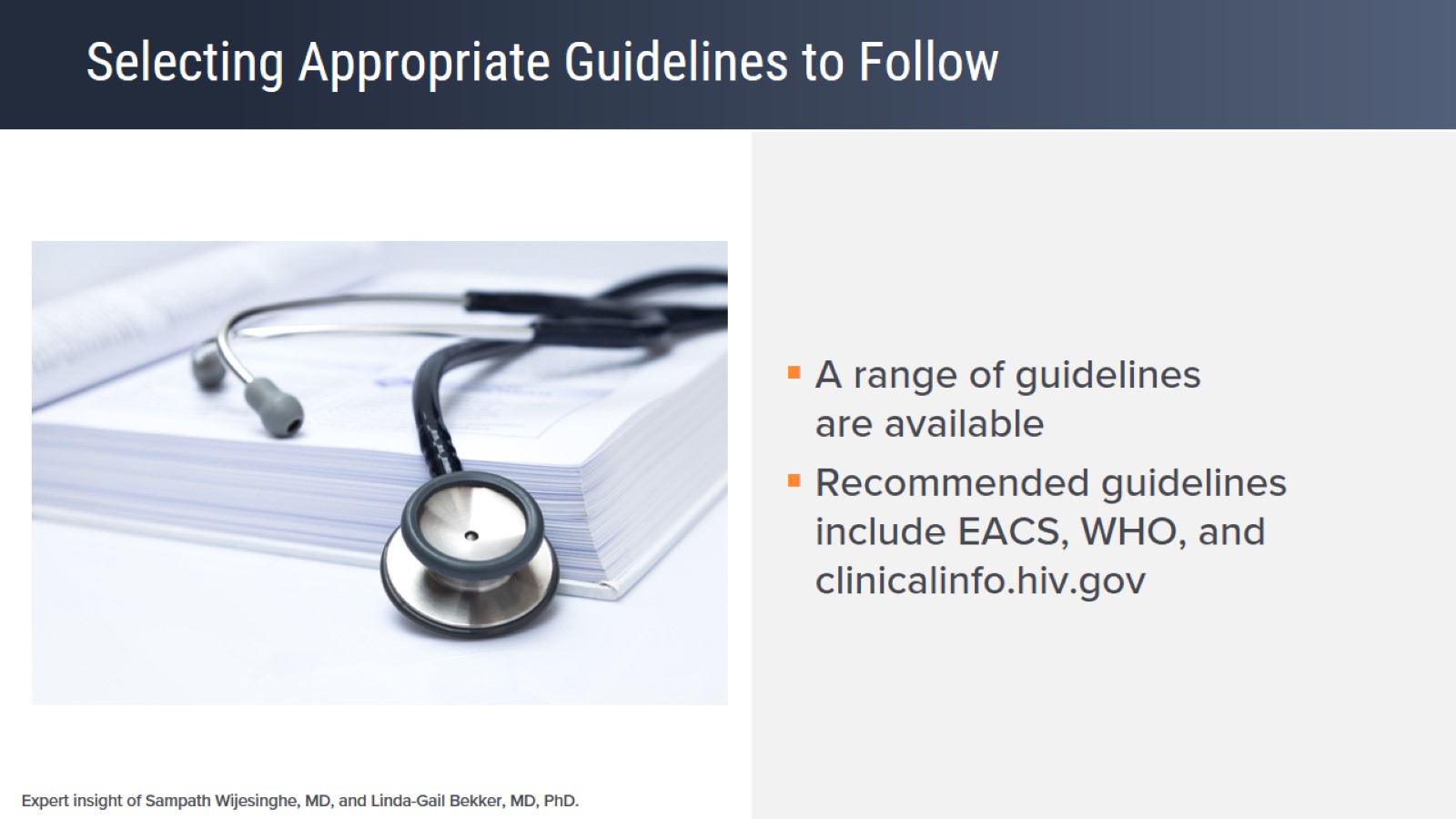 Selecting Appropriate Guidelines to Follow
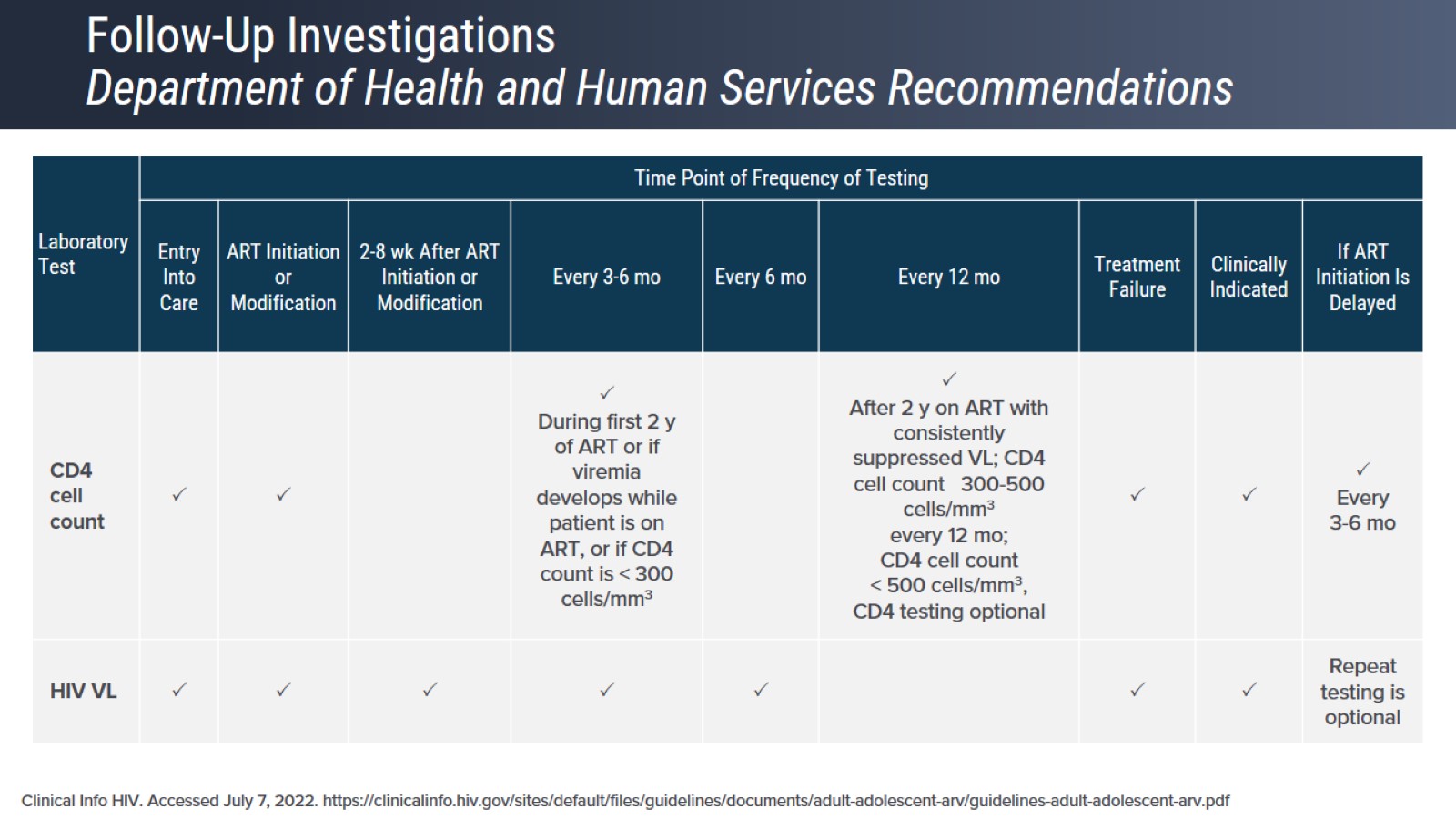 Follow-Up InvestigationsDepartment of Health and Human Services Recommendations
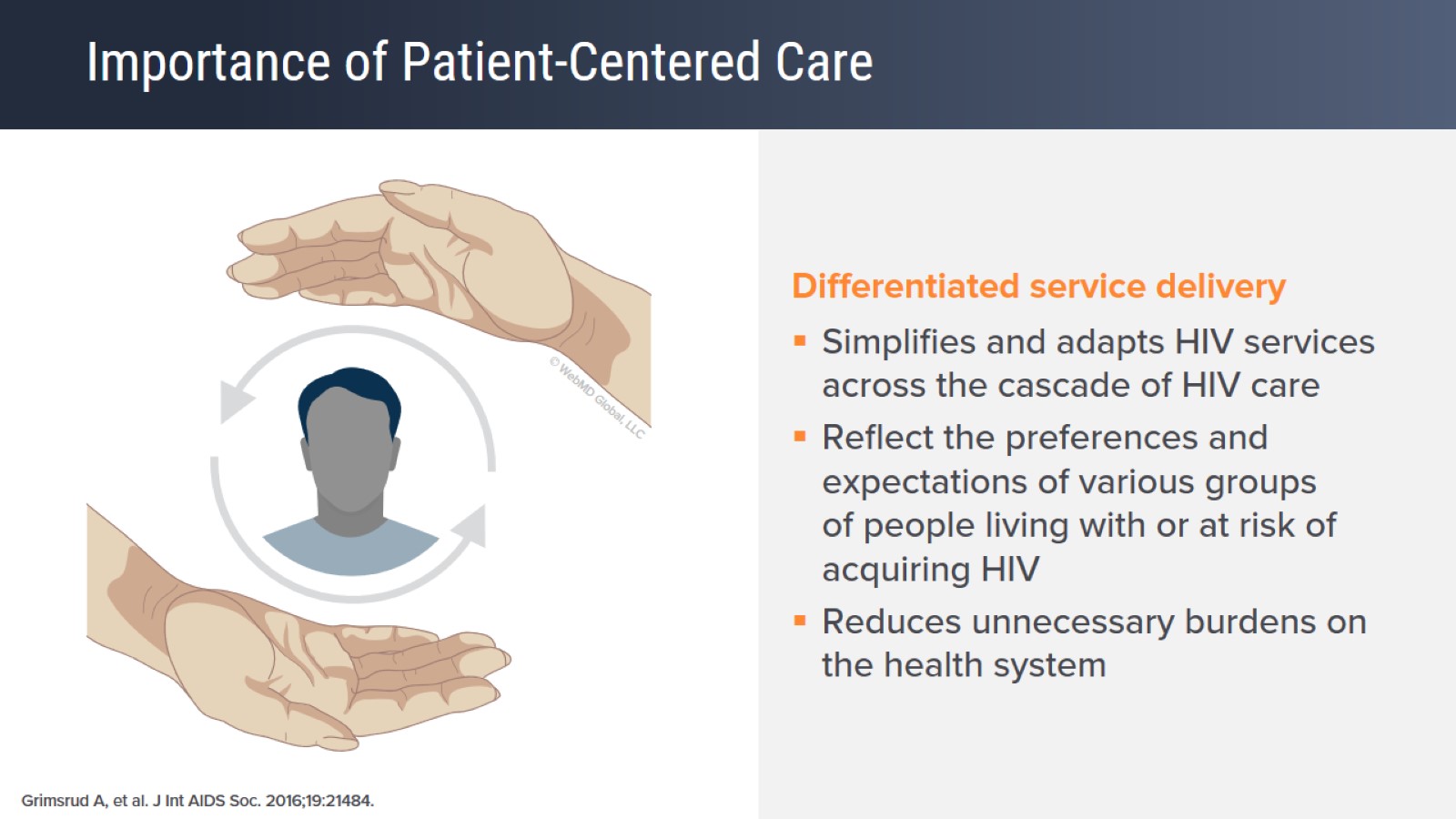 Importance of Patient-Centered Care
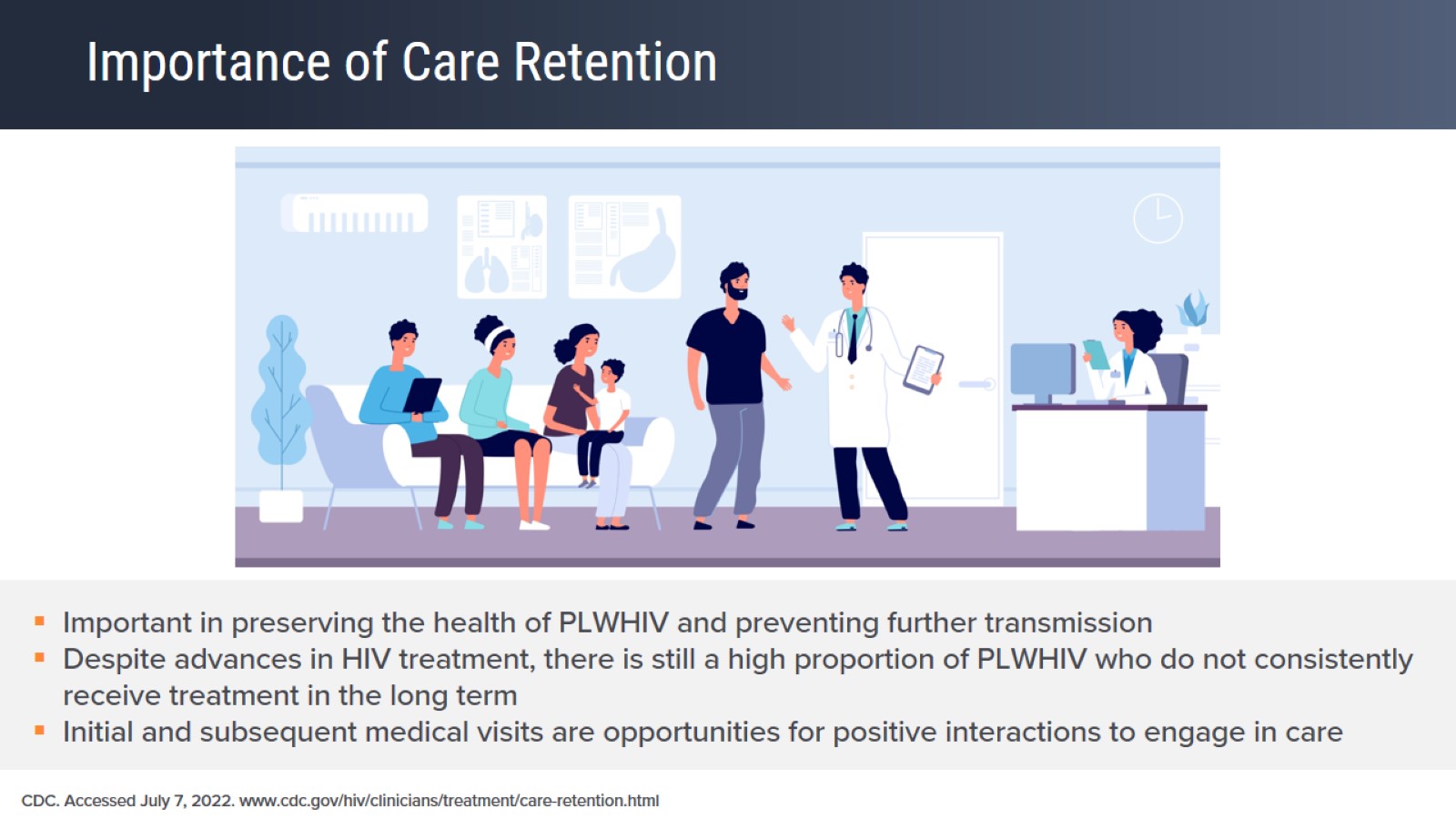 Importance of Care Retention
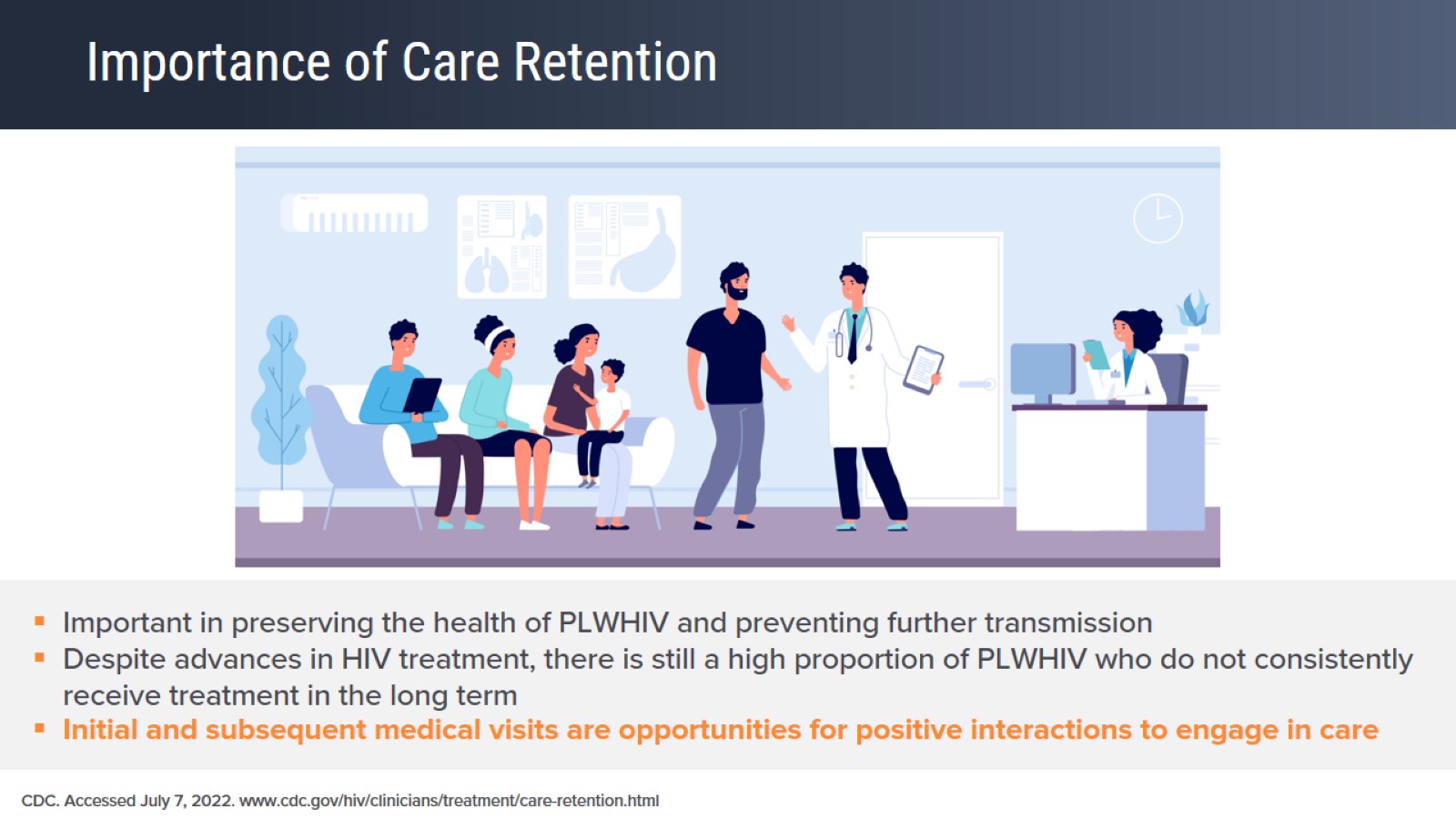 Importance of Care Retention
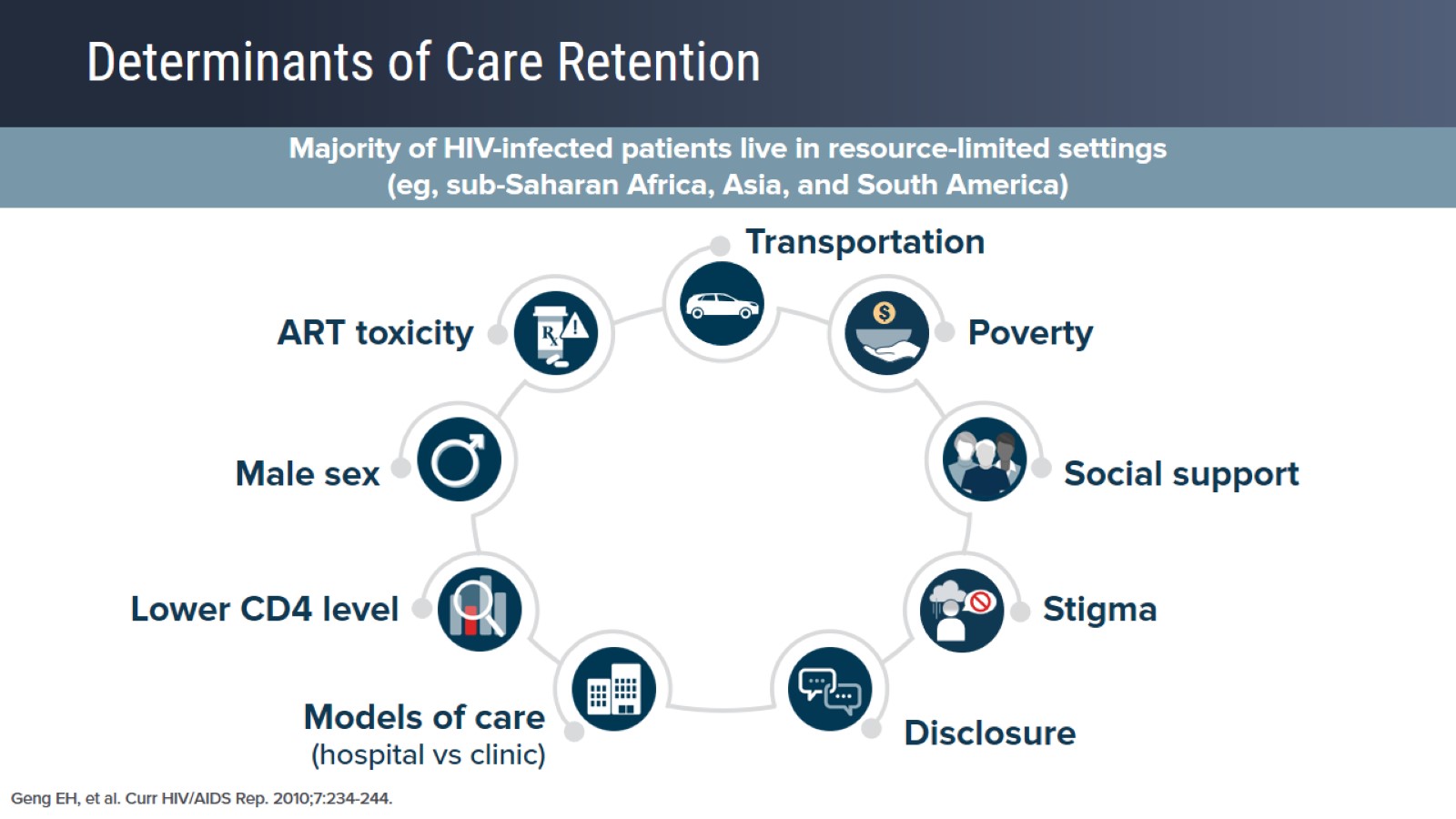 Determinants of Care Retention
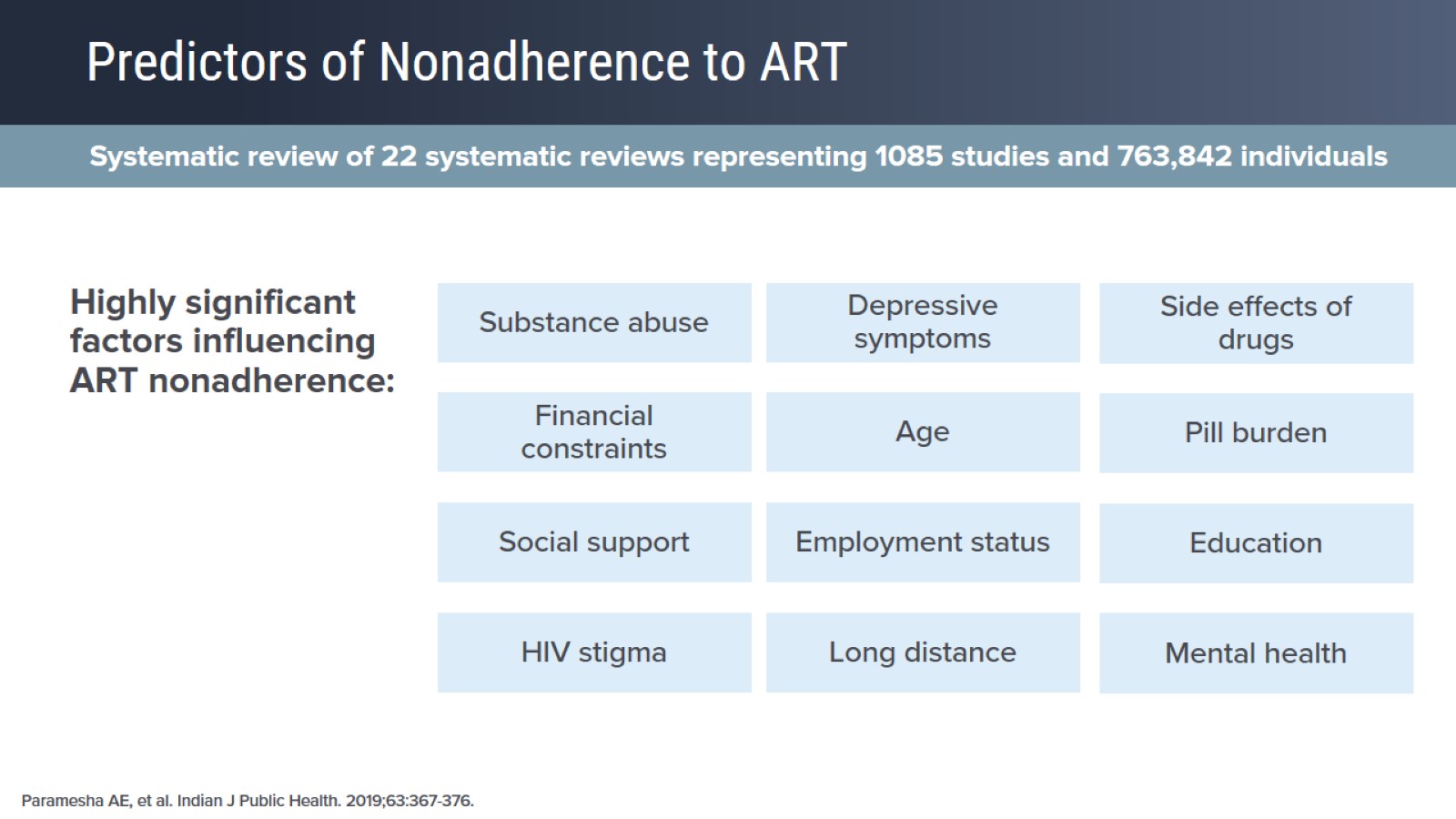 Predictors of Nonadherence to ART
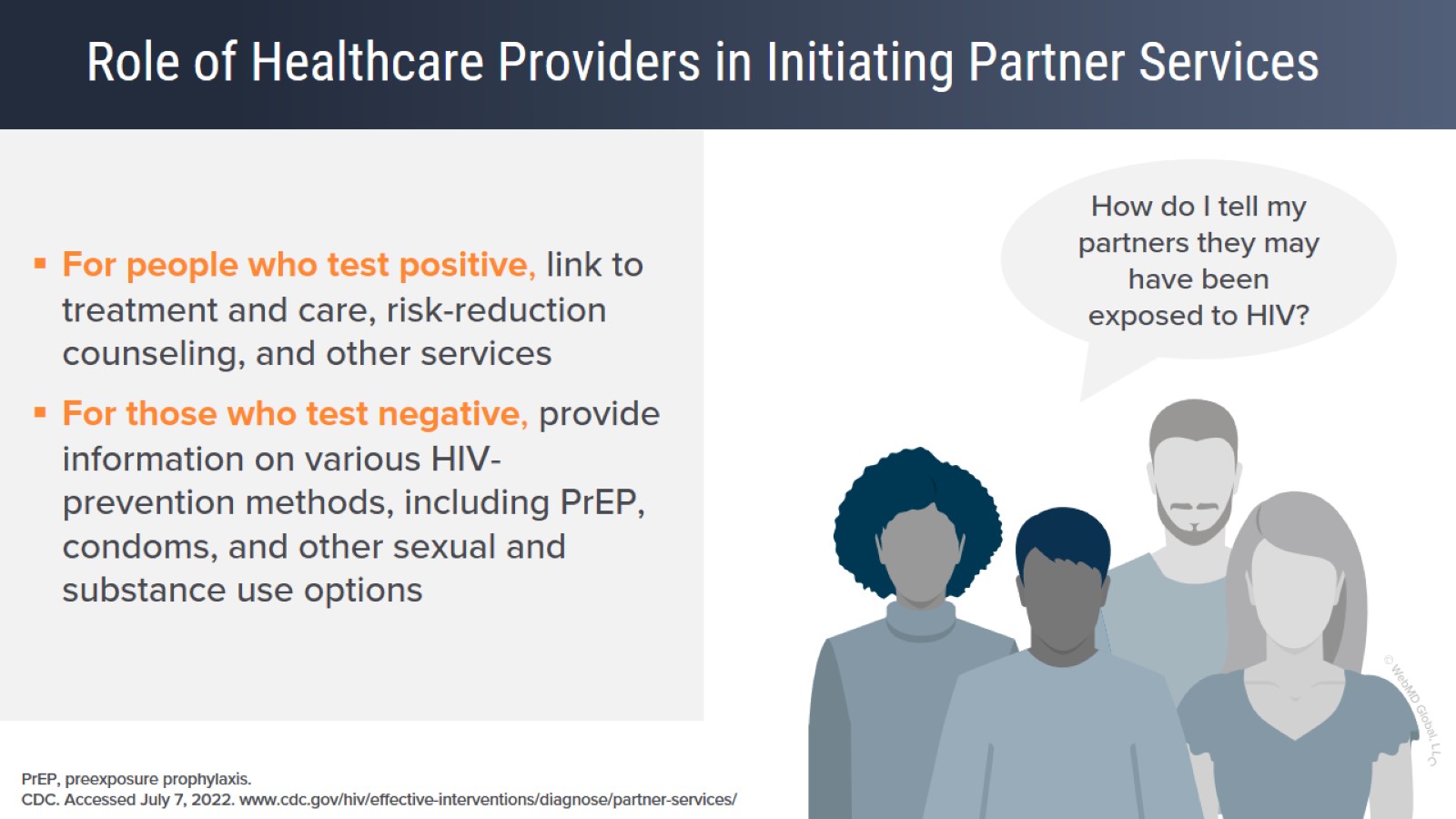 Role of Healthcare Providers in Initiating Partner Services
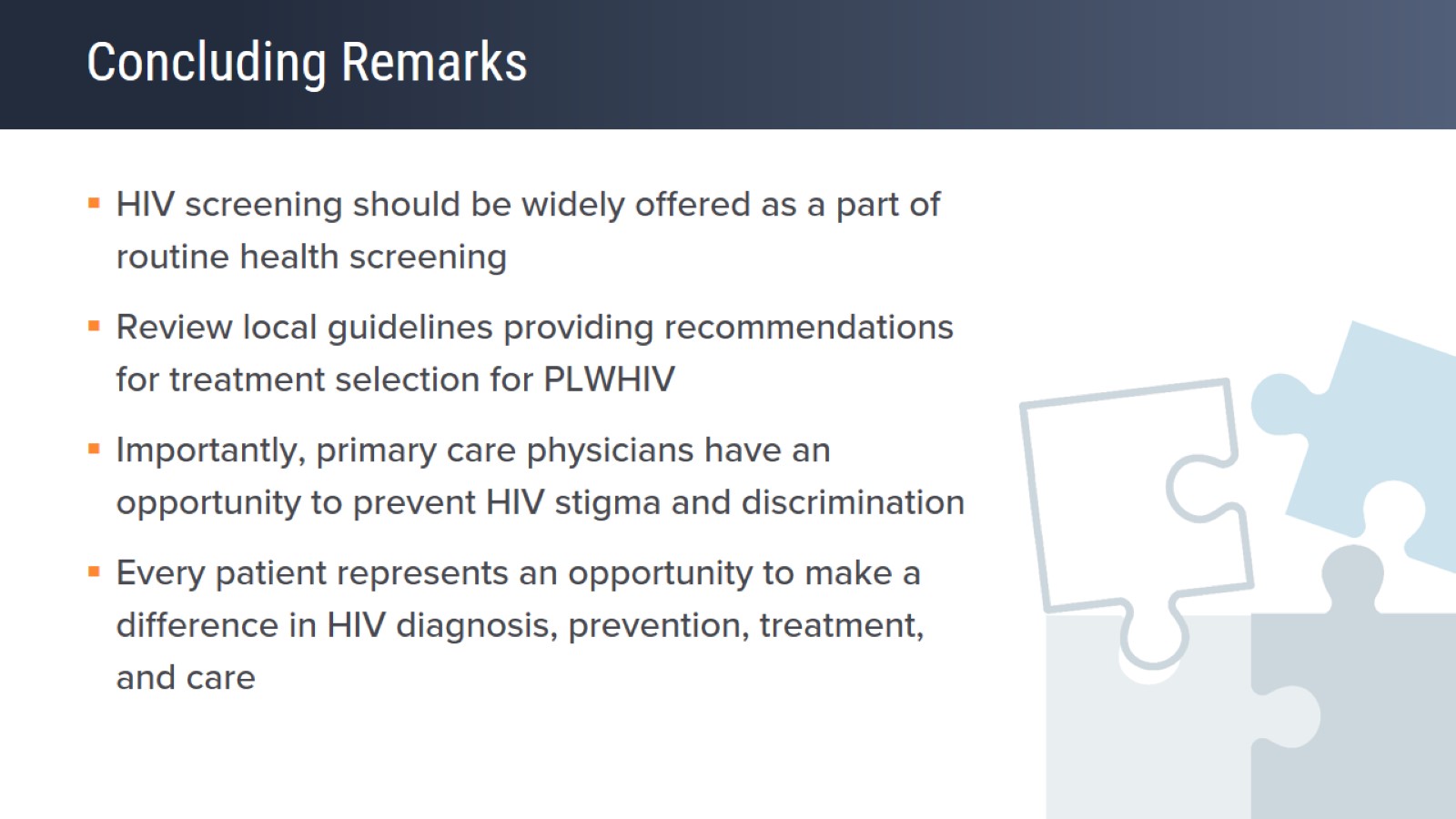 Concluding Remarks
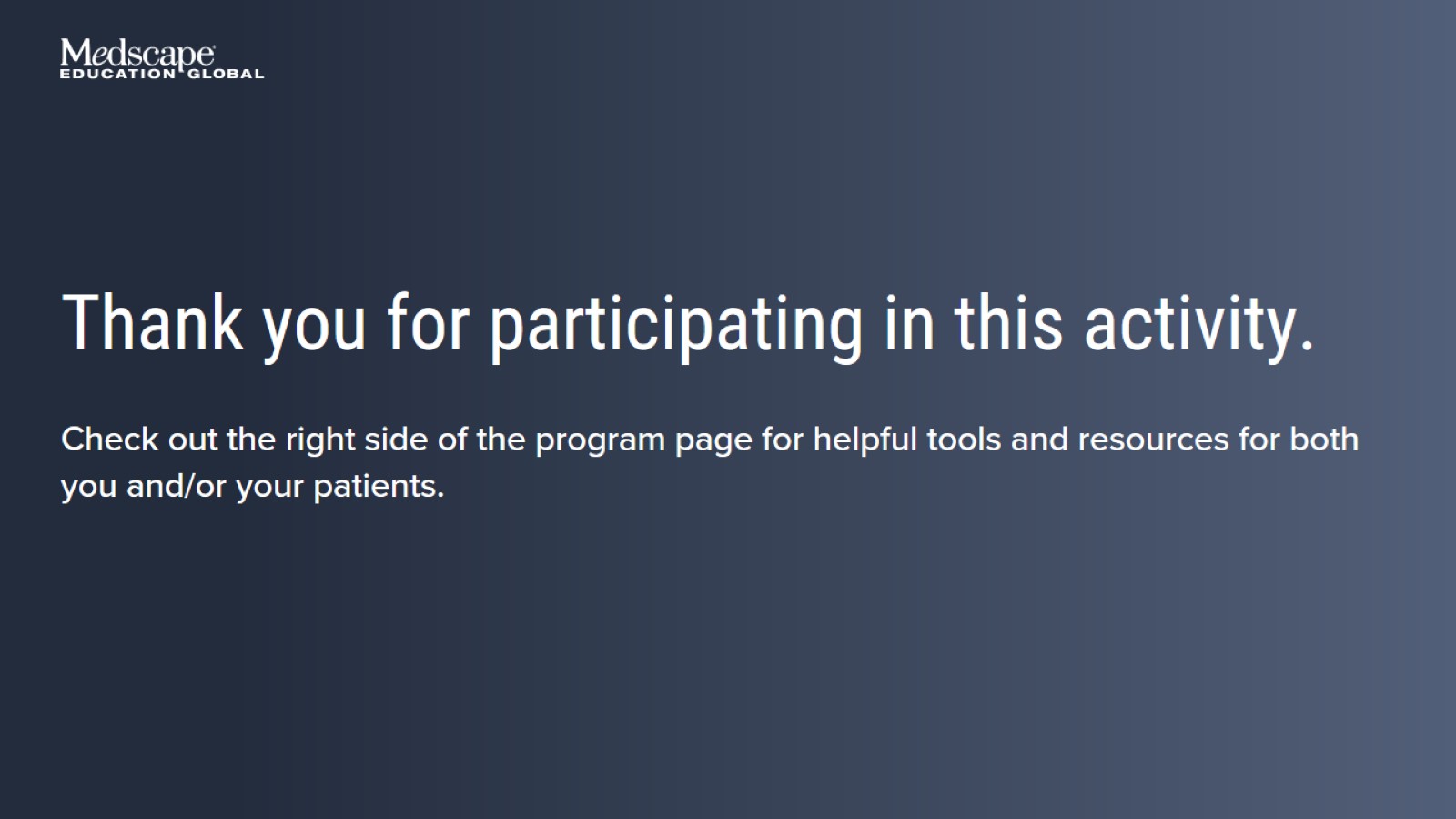